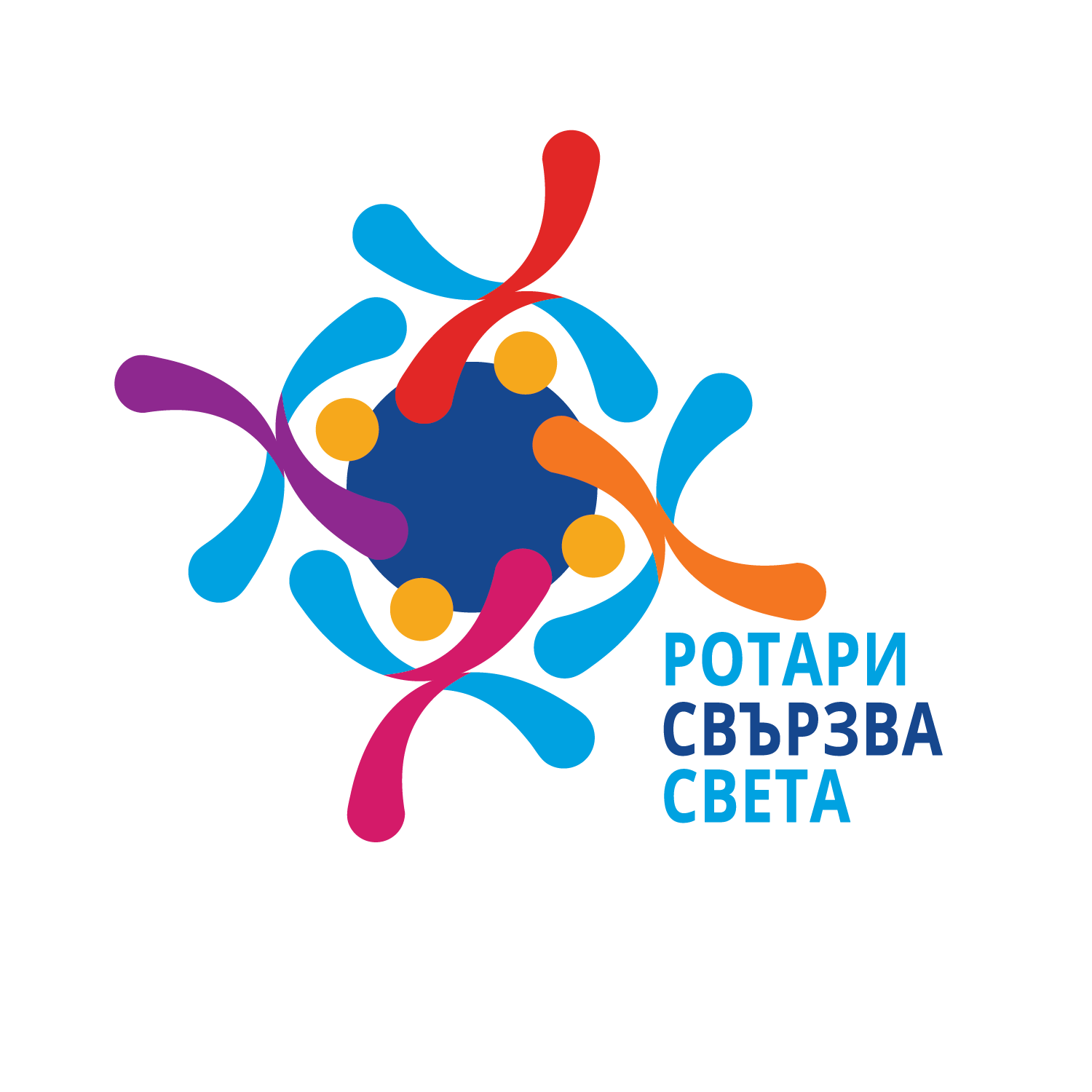 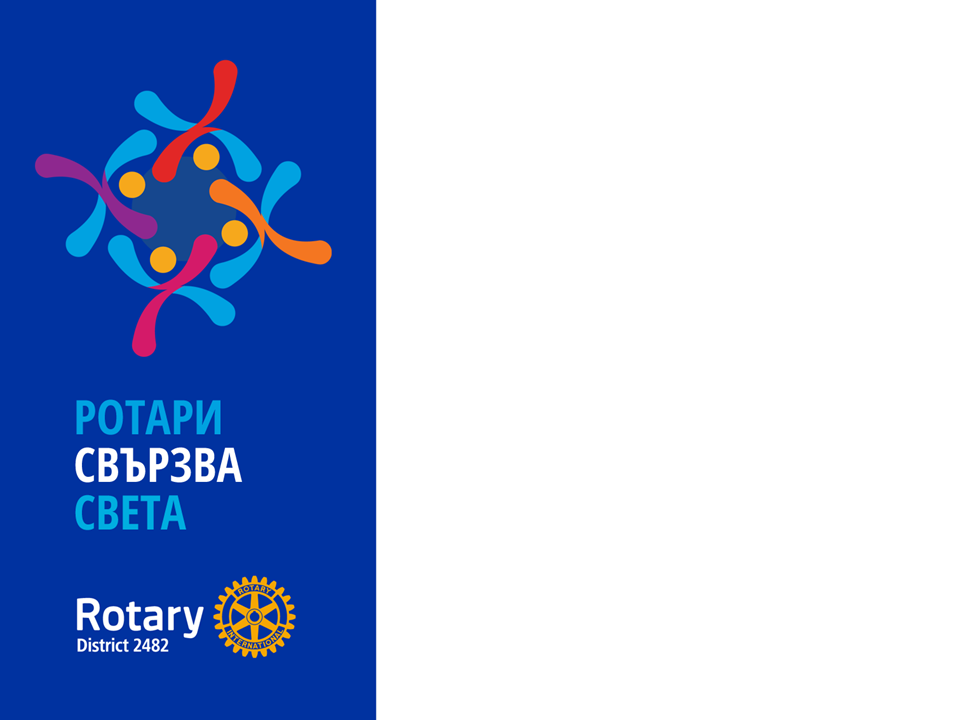 ЕКИП НА ГУВЕРНЬОРА
2019-2020 г.
ДГ 2019-2020
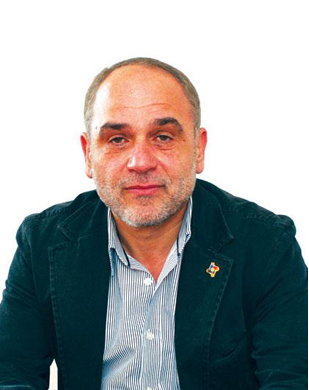 Митко Минев
РК Велико Търново
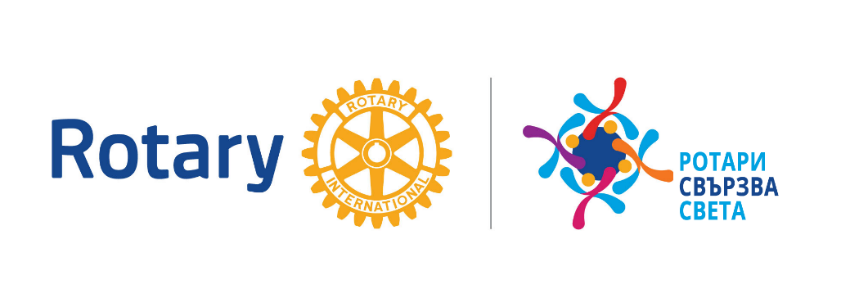 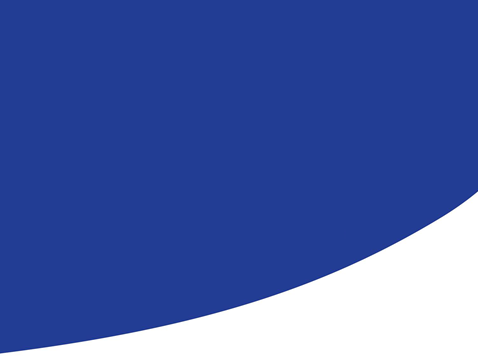 ПДГ 2018-2019
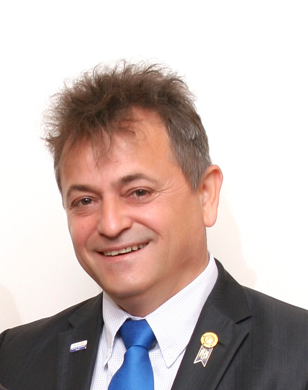 Веселин Димитров
РК Бургас Приморие
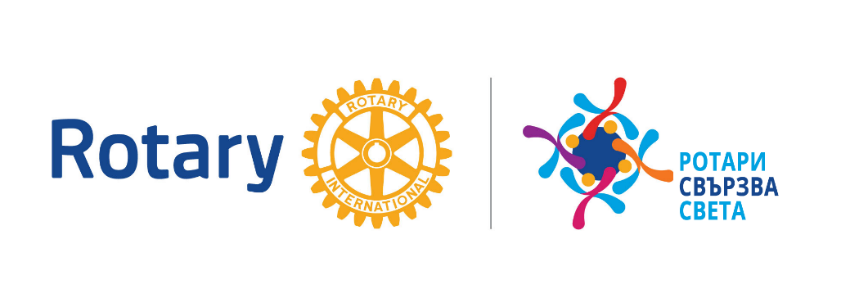 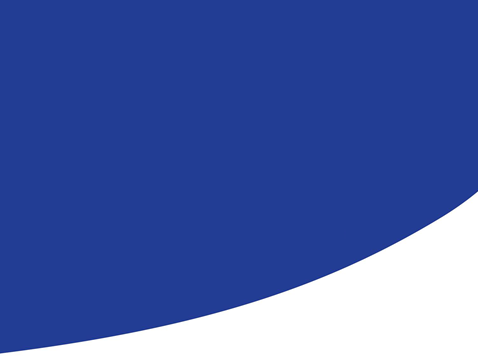 ДГН 2020-2021
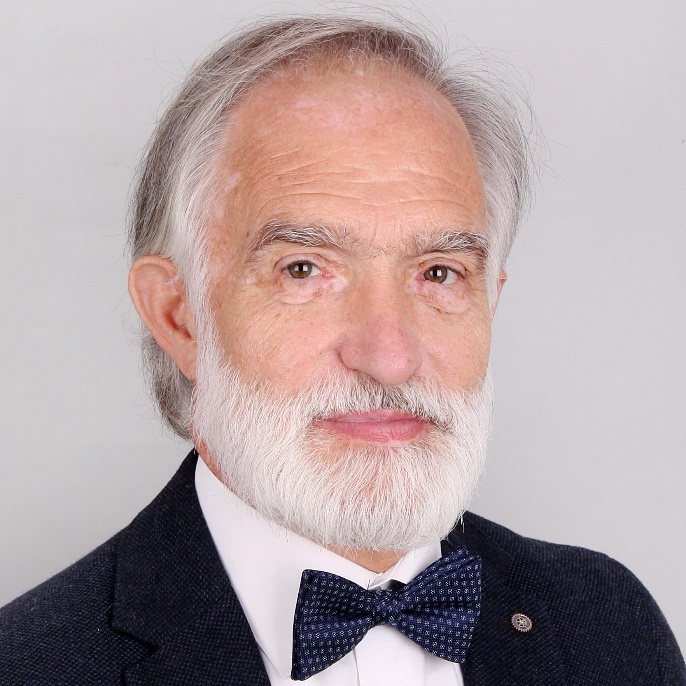 Илиян Николов
РК София Сердика
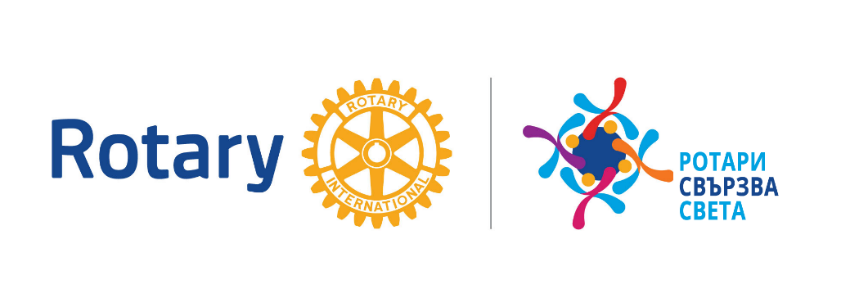 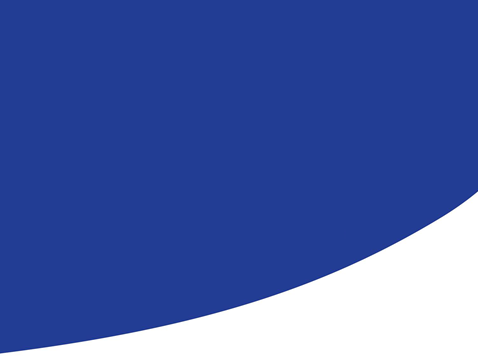 ВИЦЕГУВЕРНЬОР
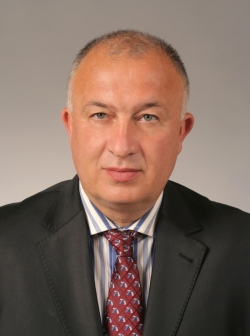 Атанас Атанасов
РК Шумен
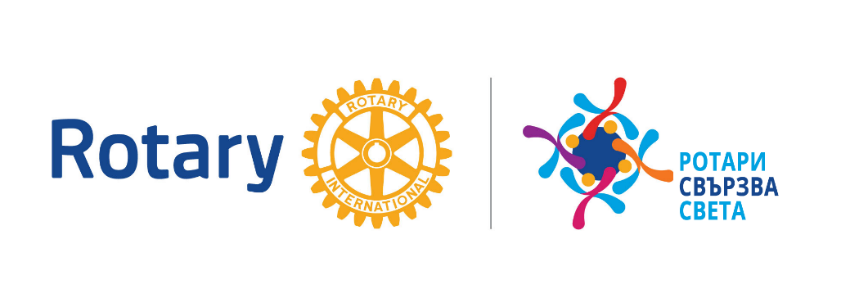 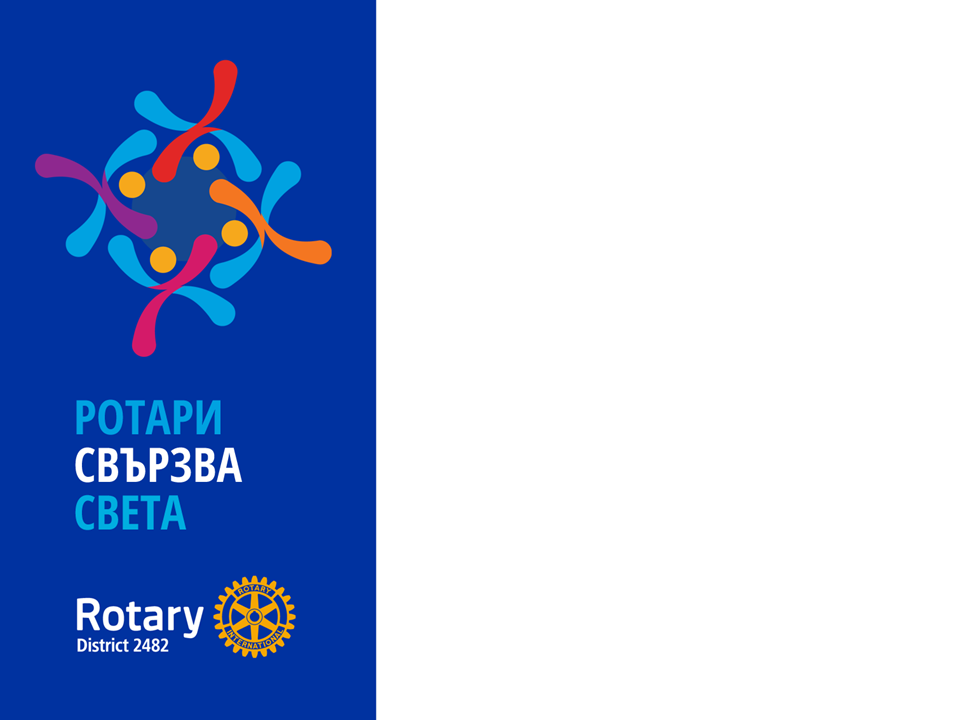 КОНСУЛТАТИВЕН 
СЪВЕТ НА 
ПАСТ 
ГУВЕРНЬОРИТЕ
2019-2020 г.
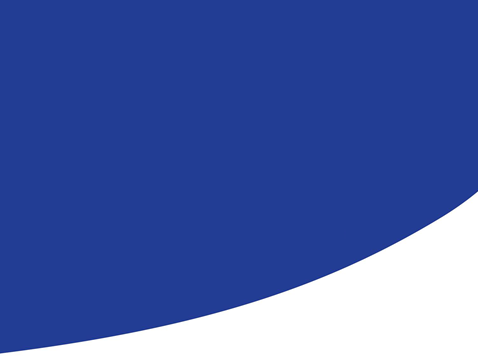 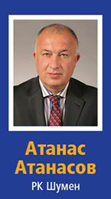 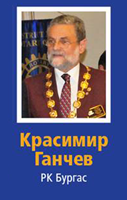 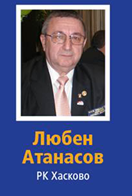 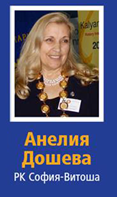 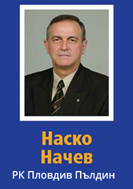 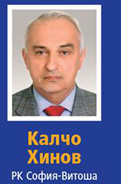 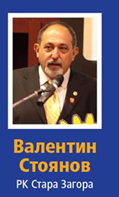 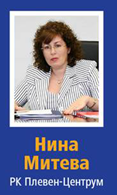 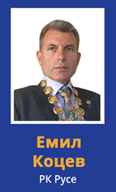 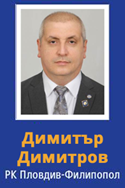 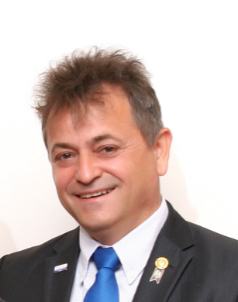 Веселин
Димитров
РК Бургас Приморие
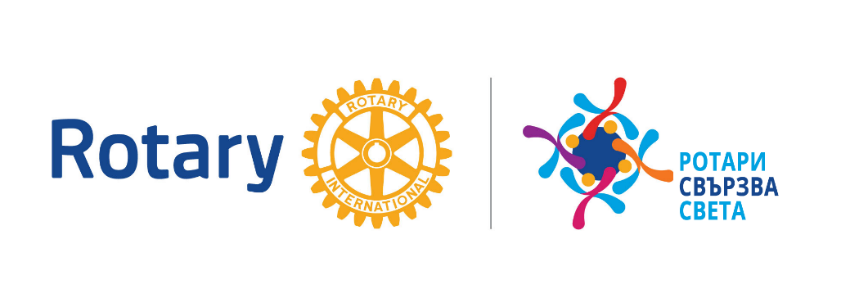 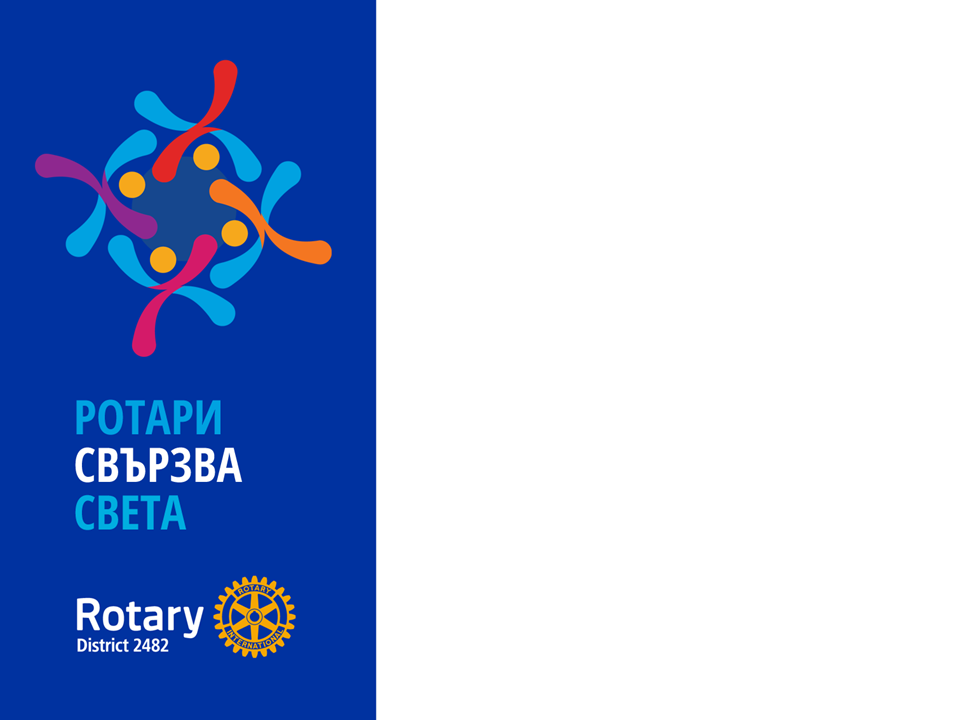 СЕКРЕТАРИАТ
2019-2020 г.
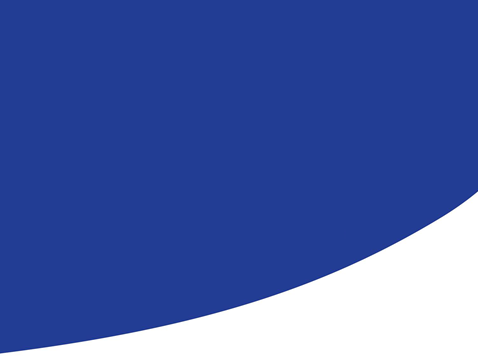 СЕКРЕТАР НА ДИСТРИКТА
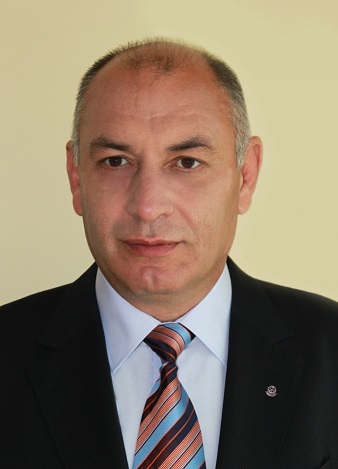 Пламен Цветков
РК Русе Дунав
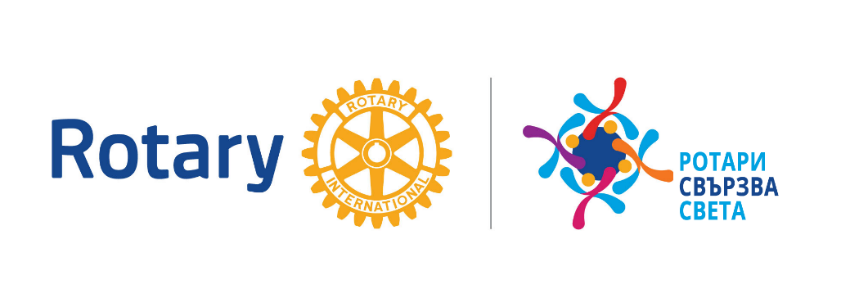 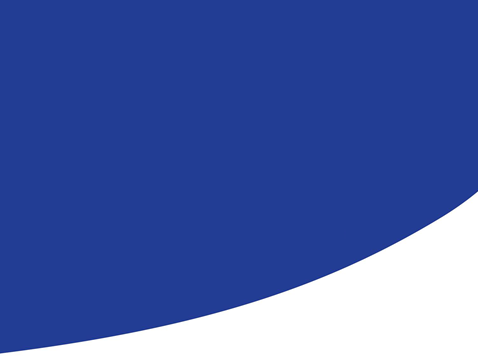 ЦЕРЕМОНИАЛМАЙСТОРИ
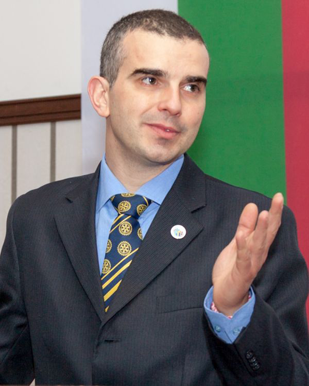 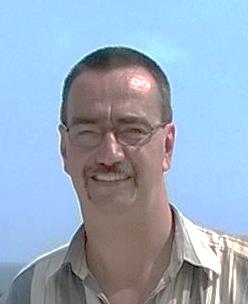 Даниел Похомов
Любомир Борисов
РК Каварна
РК Габрово
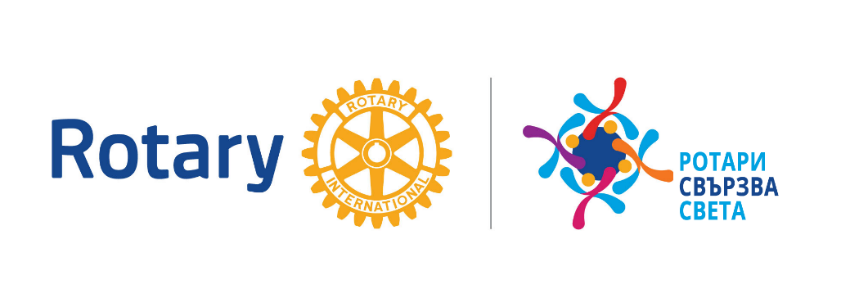 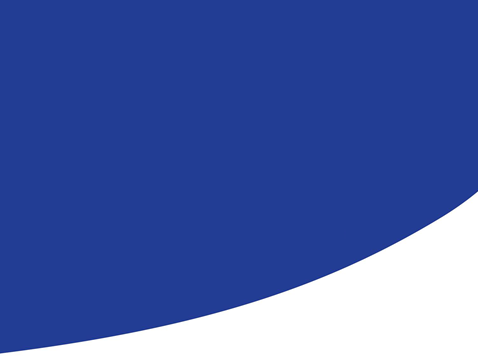 Издател на регионално списание 
„Ротари на Балканите“
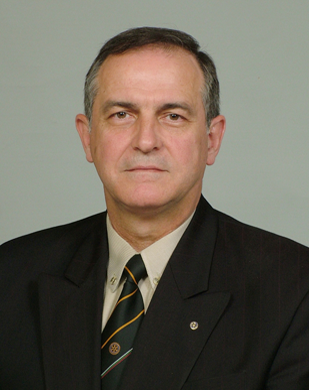 Наско Начев
РК Пловдив Пълдин
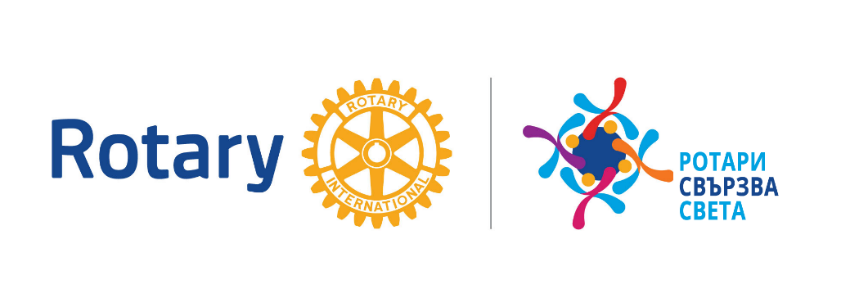 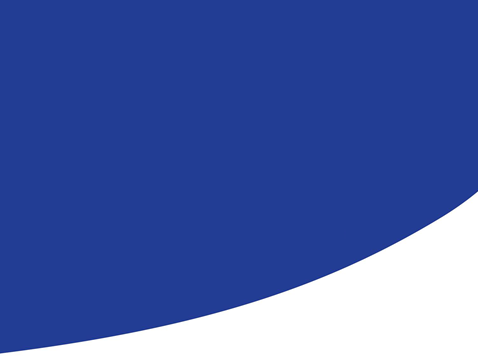 ЮРИСТИ НА ДИСТРИКТА
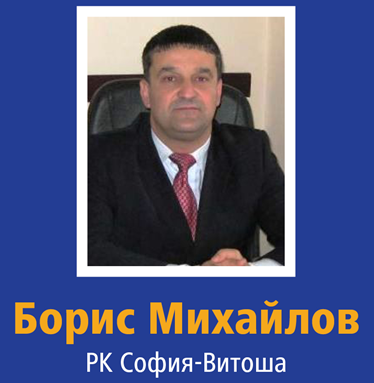 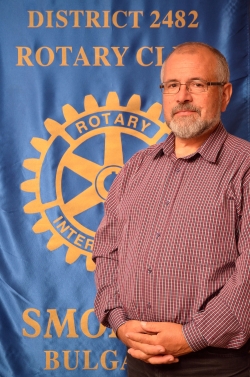 Лилян Сираков
РК Смолян
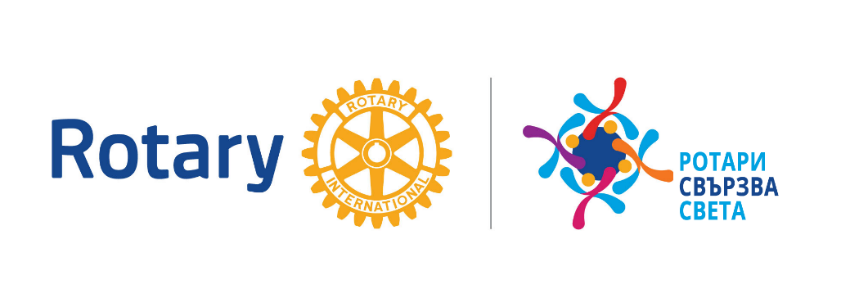 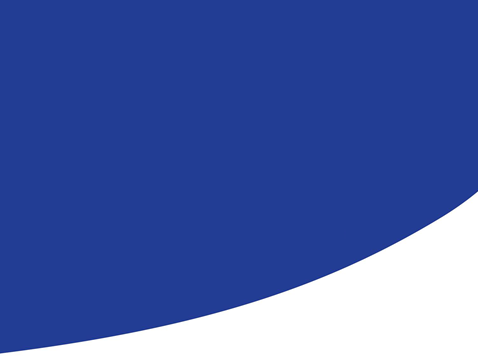 Координация при хуманитарни 
акции и връзки с НПО
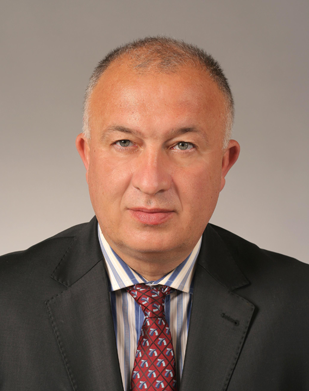 Атанас Атанасов, ПДГ
РК Шумен
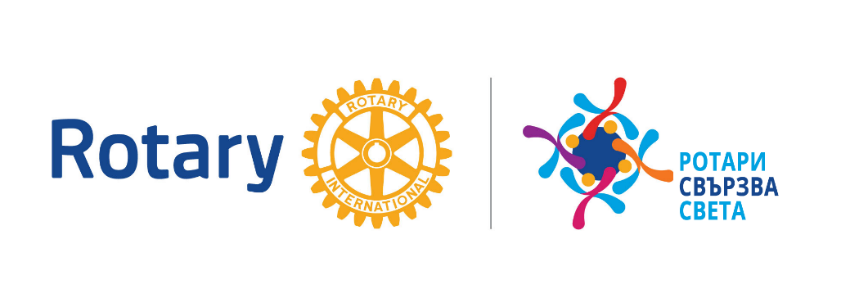 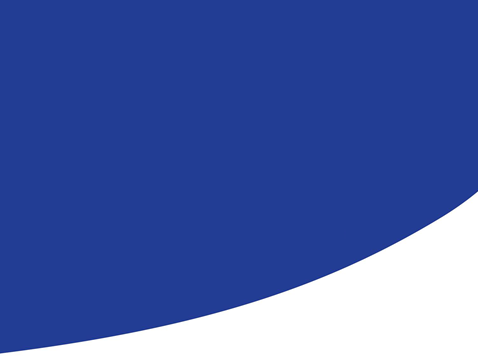 ИСТОРИК НА ДИСТРИКТА
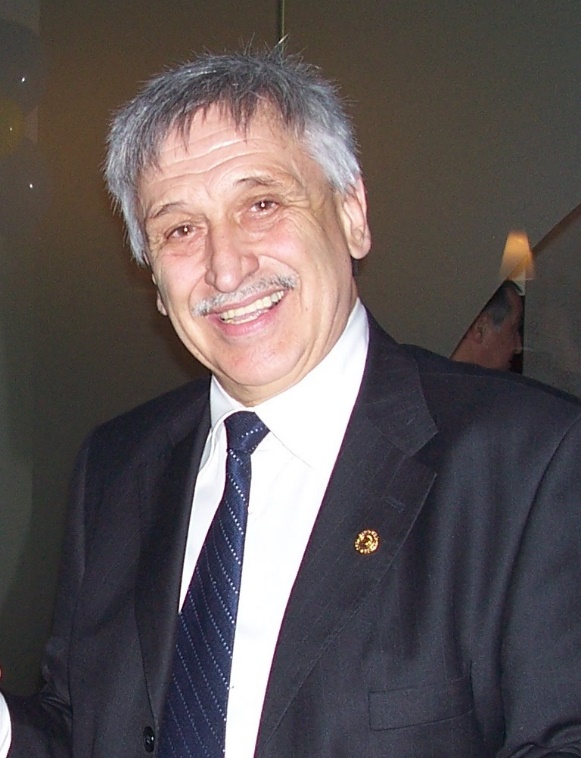 Цвятко Кадийски
РК София
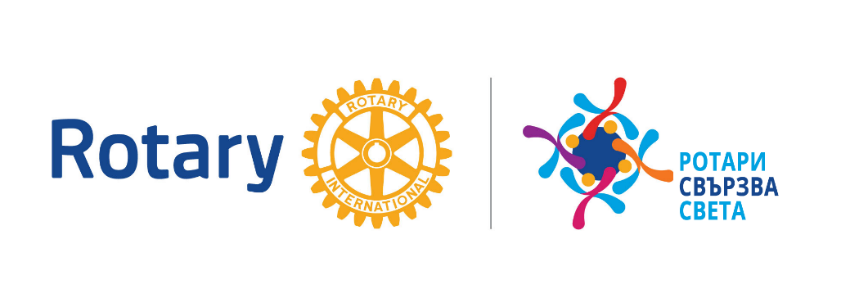 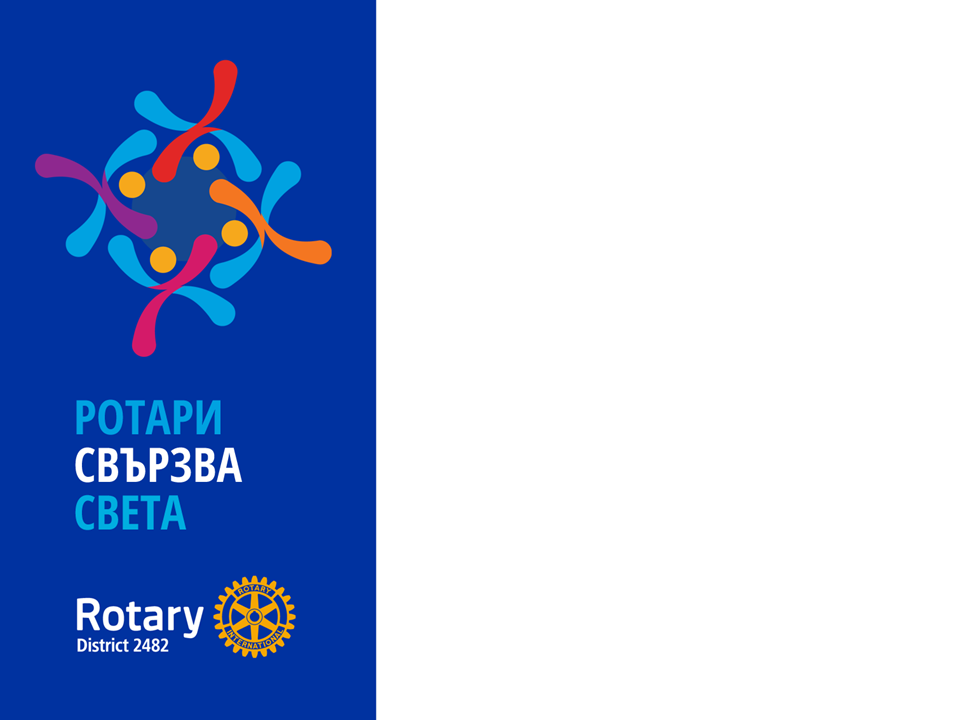 АСИСТЕНТ
ГУВЕРНЬОРИ
2019-2020 г.
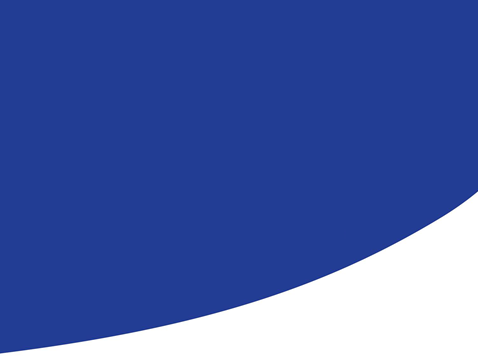 КООРДИНАТОР НА АДГ
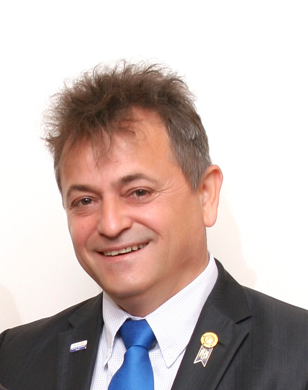 Веселин Димитров, ПДГ
РК Бургас Приморие
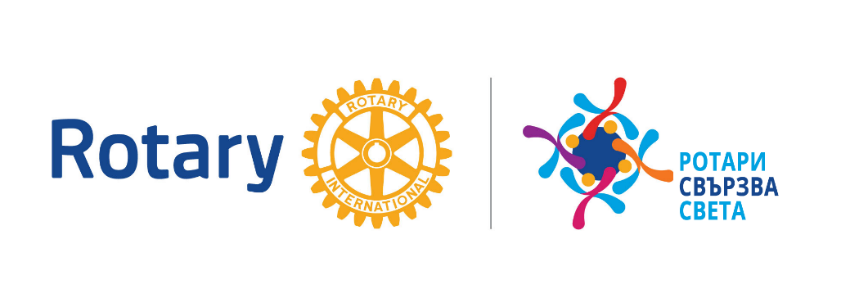 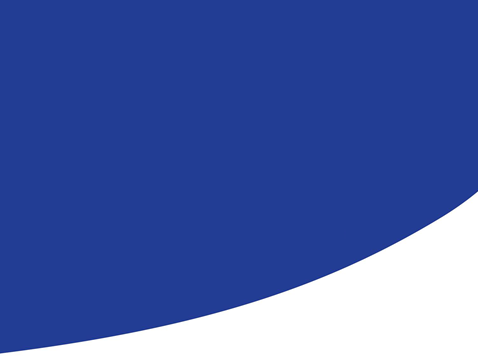 АДГ - ЗОНА 1
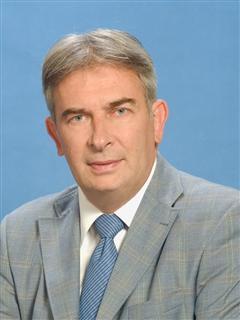 Иван Ценов
РК София
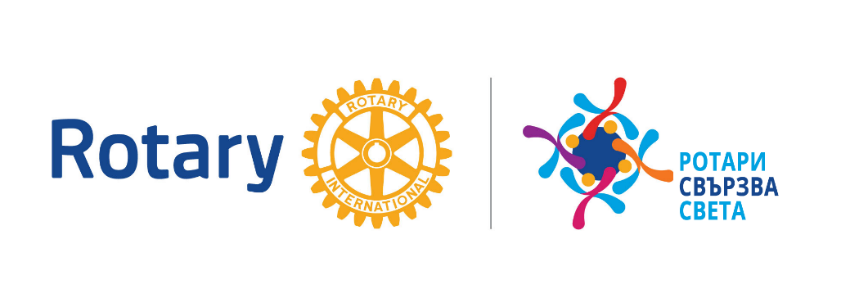 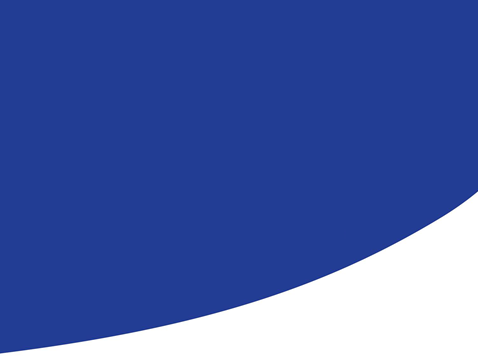 АДГ - ЗОНА 2
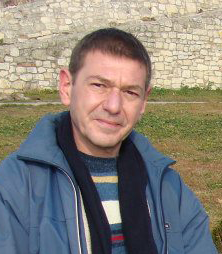 Константин Янакиев
РК София Сердика
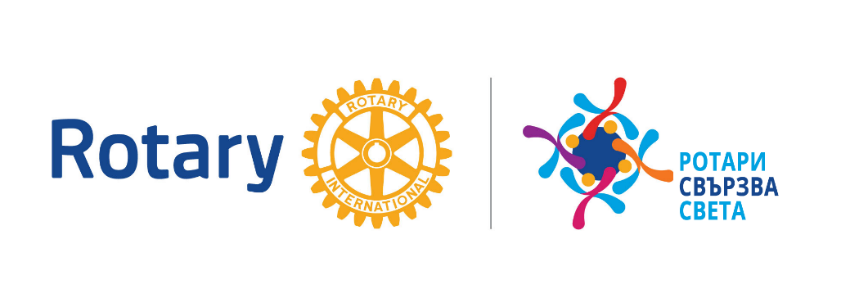 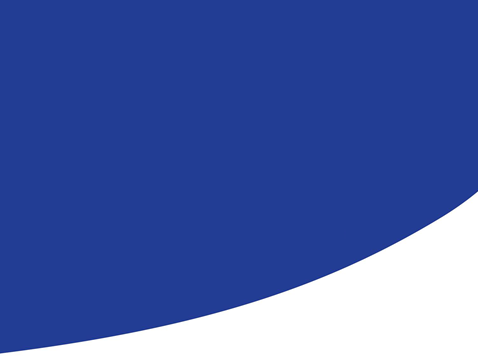 АДГ - ЗОНА 3
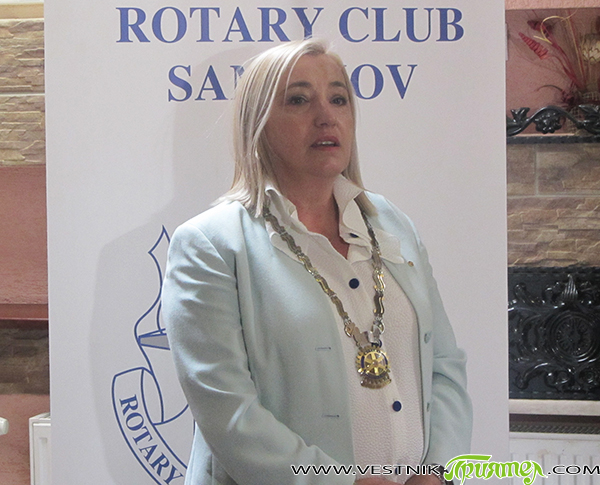 Людмила Бързанова
РК Самоков
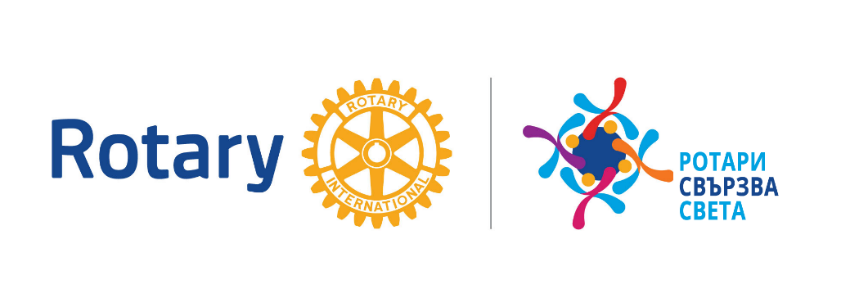 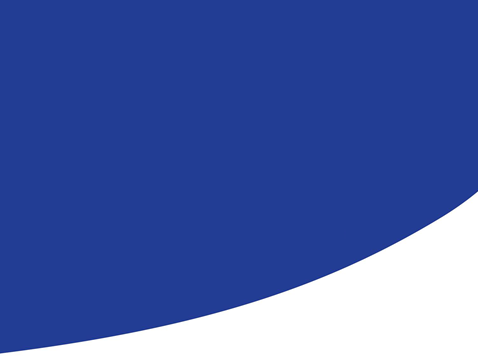 АДГ - ЗОНА 4
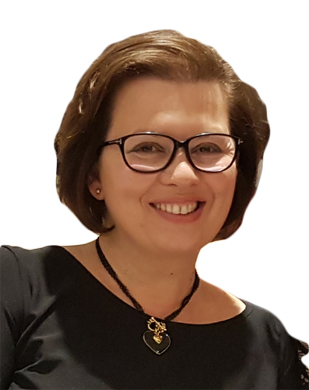 Димитрина Харамийска
РК Петрич
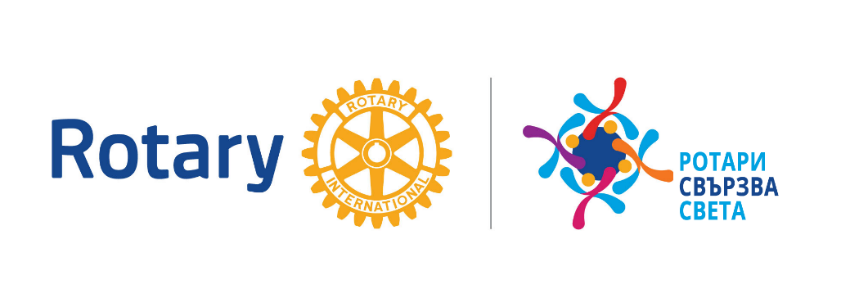 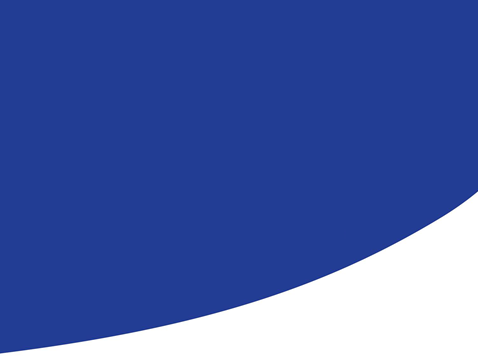 АДГ - ЗОНА 5
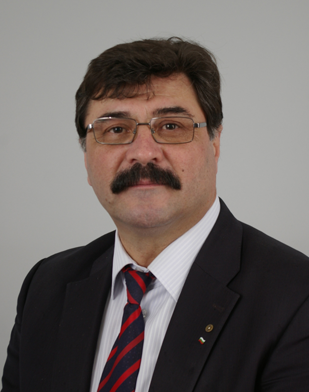 Николай Александров
РК Видин
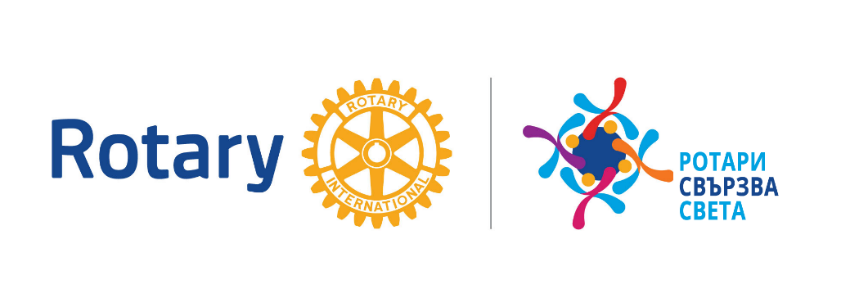 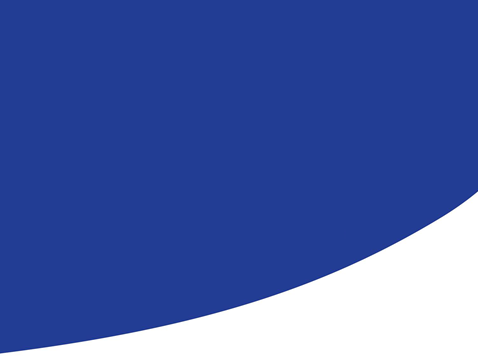 АДГ - ЗОНА 6
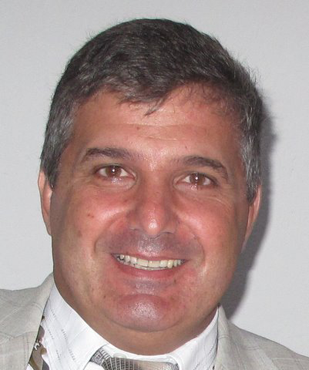 Румен Йорданов
РК Свищов
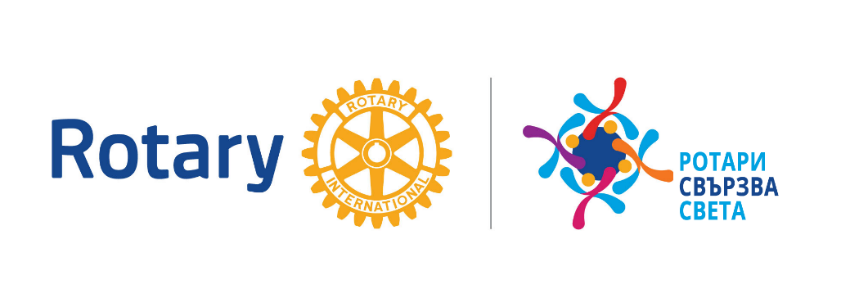 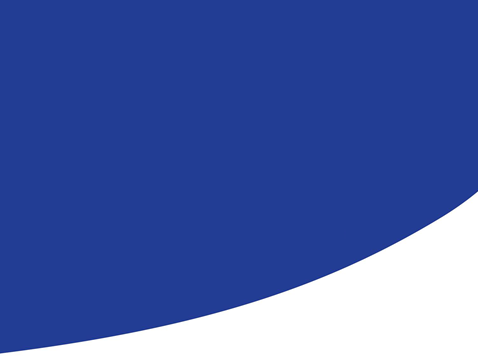 АДГ - ЗОНА 7
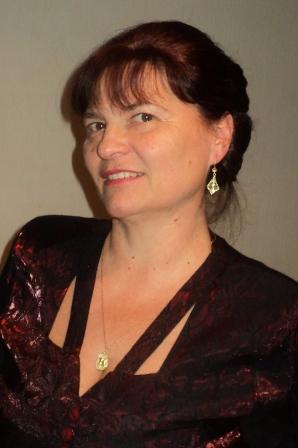 Нина Лискова
РК Пазарджик
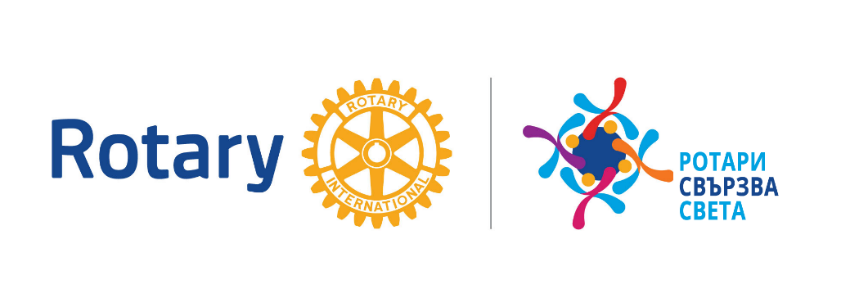 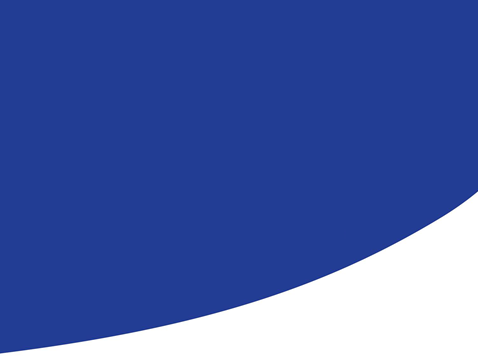 АДГ - ЗОНА 8
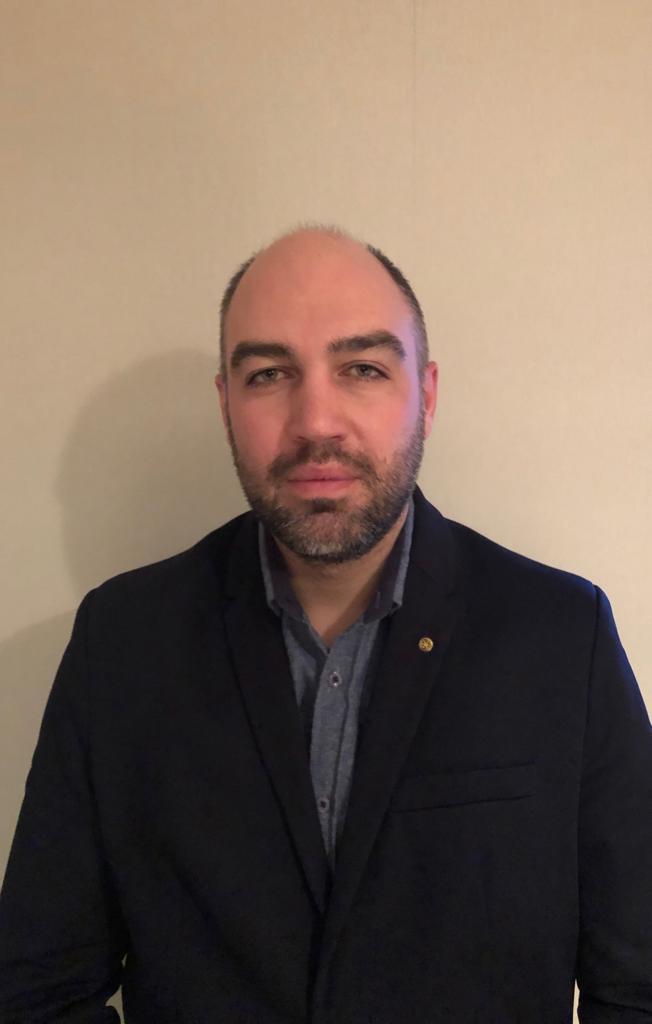 Веселин Павлов
РК Пловдив Филипопол
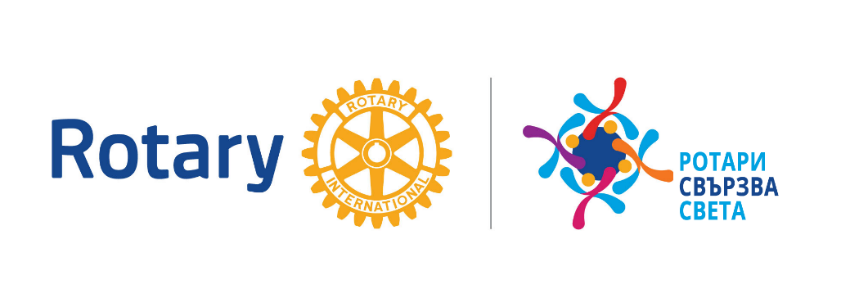 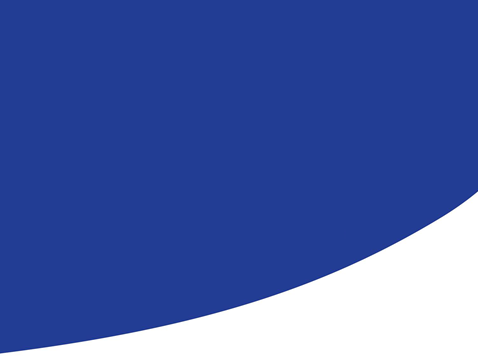 АДГ - ЗОНА 9
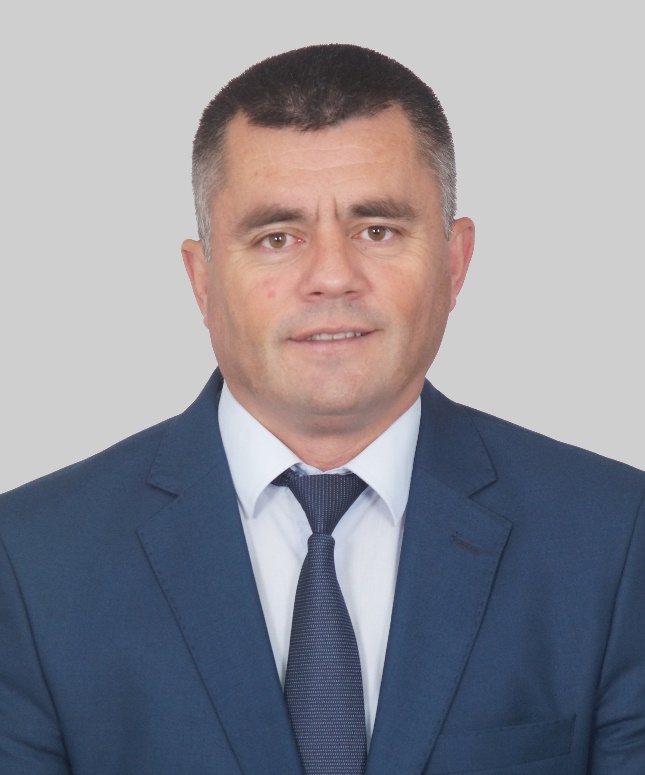 Мехмед Исмаил
РК Момчилград
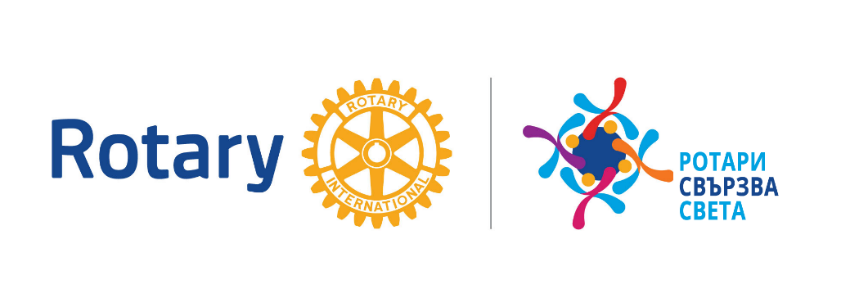 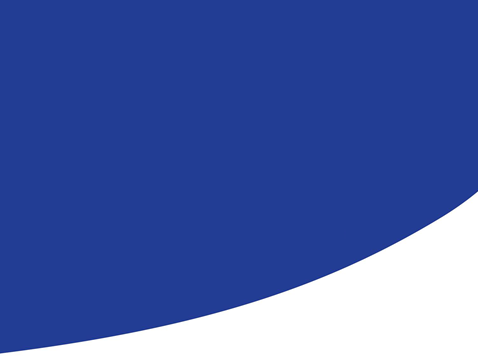 АДГ - ЗОНА 10
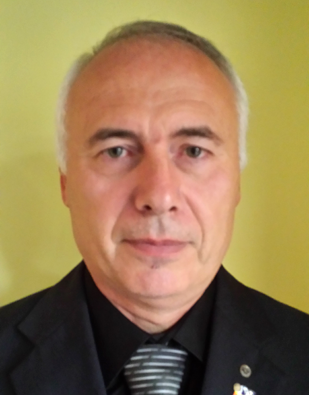 Благой Балутев
РК Димитровград
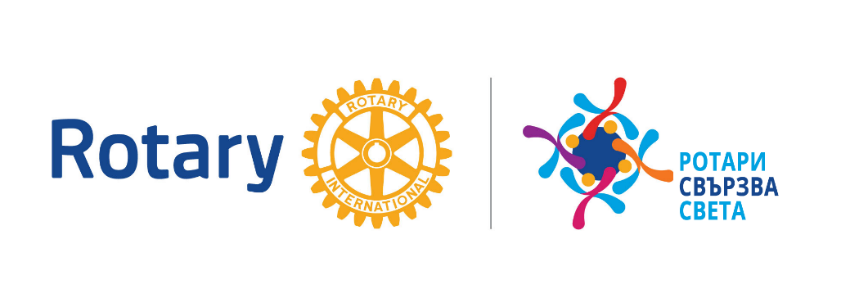 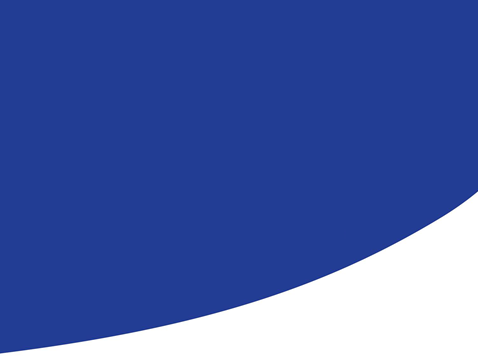 АДГ - ЗОНА 11
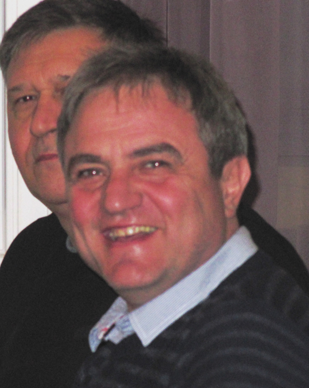 Росен Гогошев
РК Стара Загора
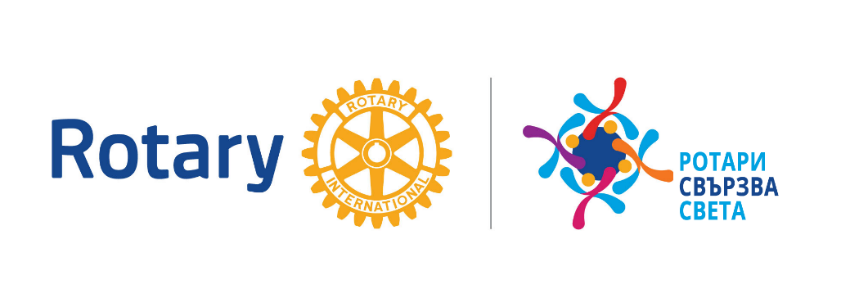 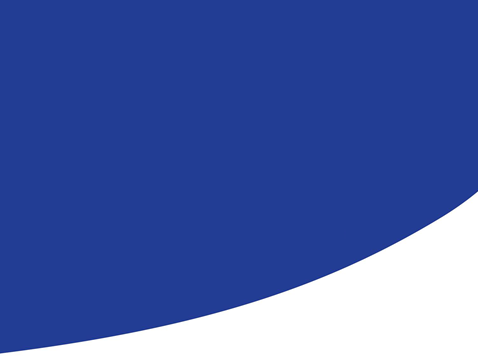 АДГ - ЗОНА 12
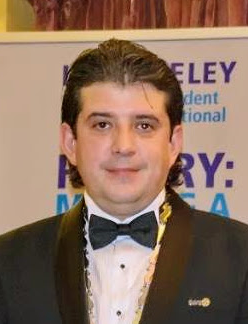 Калоян Ганев
РК Велико Търново
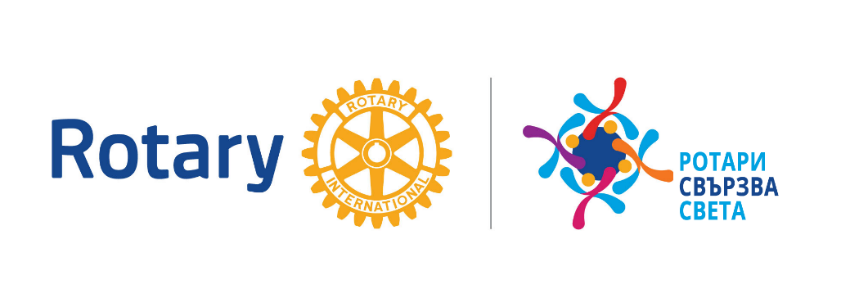 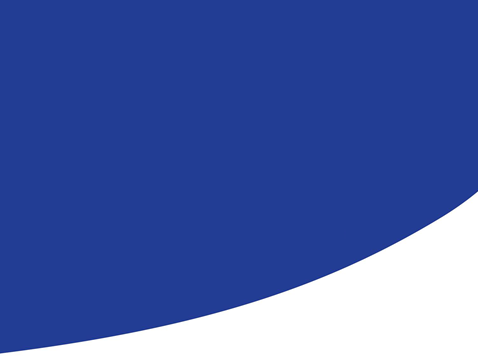 АДГ - ЗОНА 13
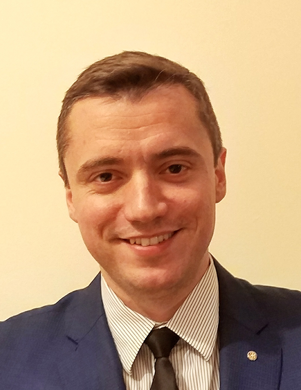 Николай Костов
РК Силистра
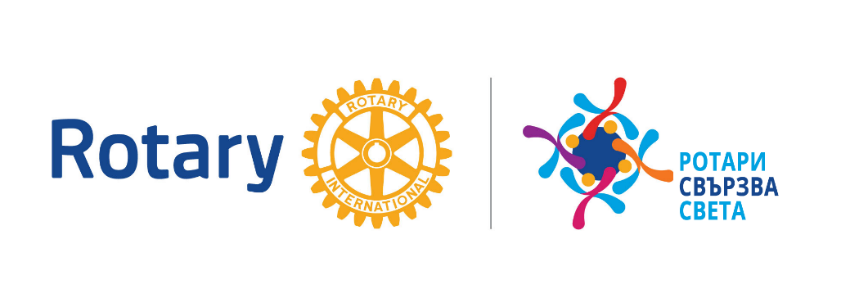 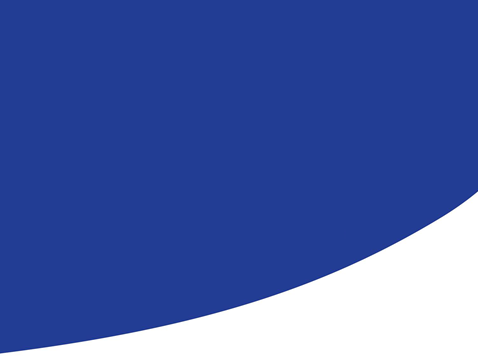 АДГ - ЗОНА 14
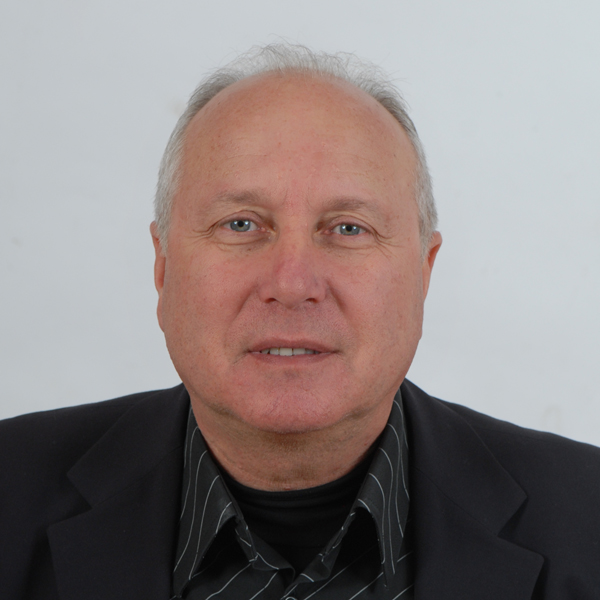 Георги Панов
РК Добрич
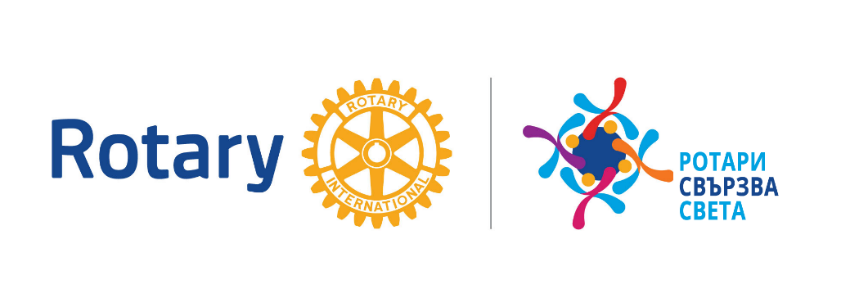 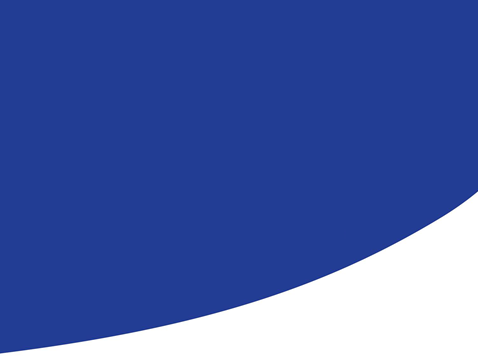 АДГ - ЗОНА 15
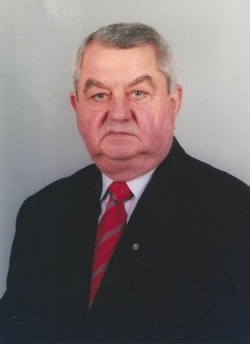 Георги Куртев
РК Варна
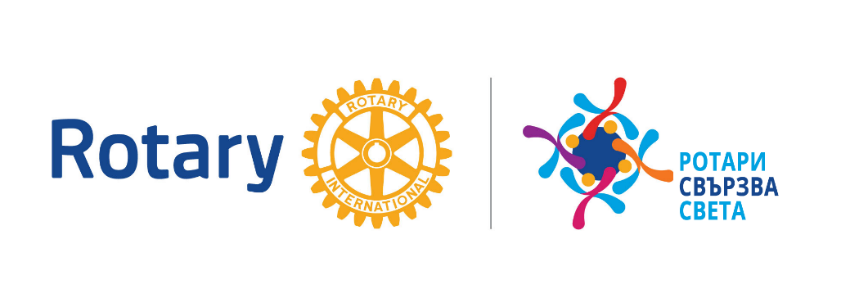 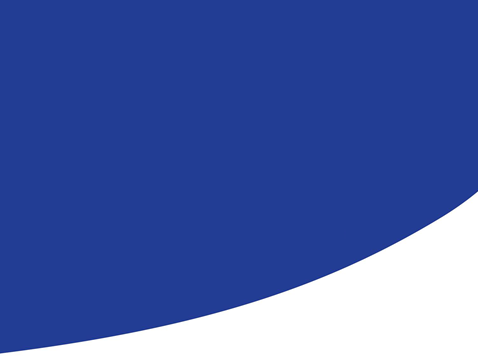 АДГ - ЗОНА 16
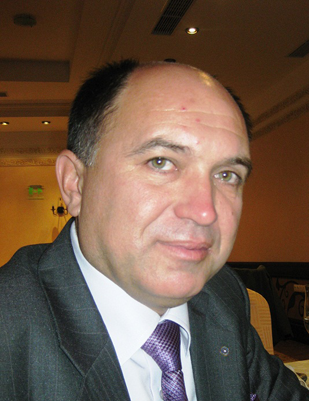 Иван Иванов
РК Айтос
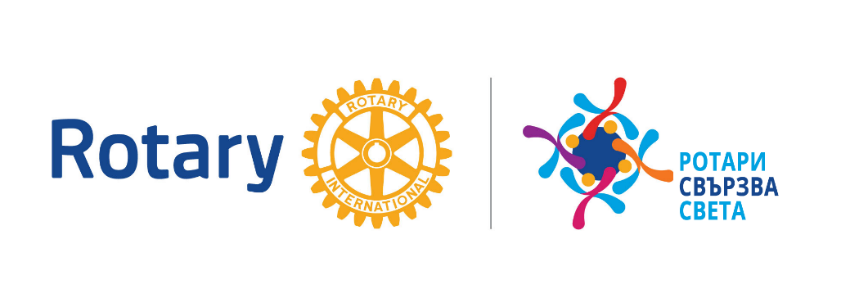 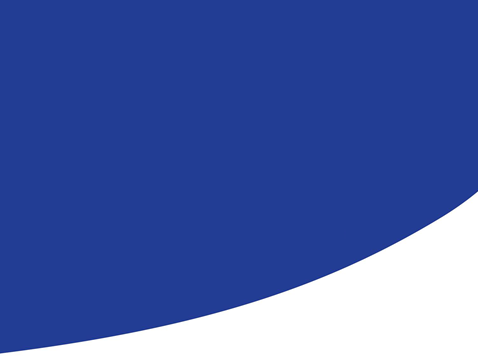 АДГ - ЗОНА 17
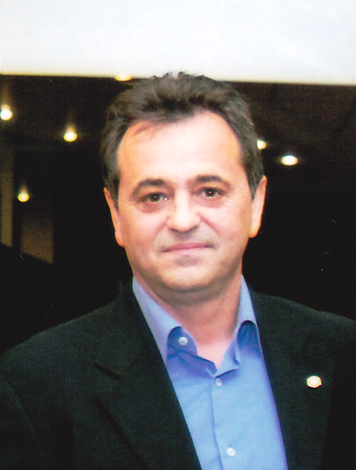 Динко Димитров
РК Бургас Приморие
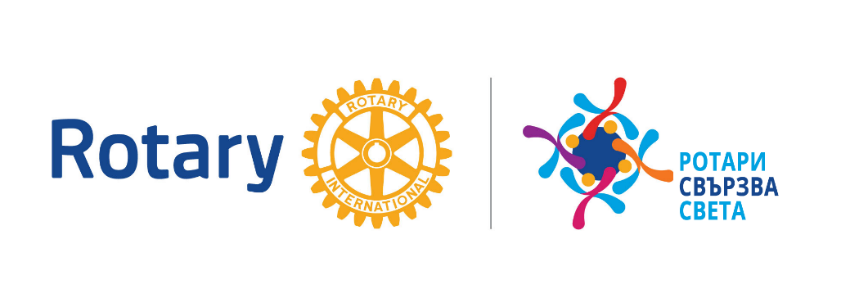 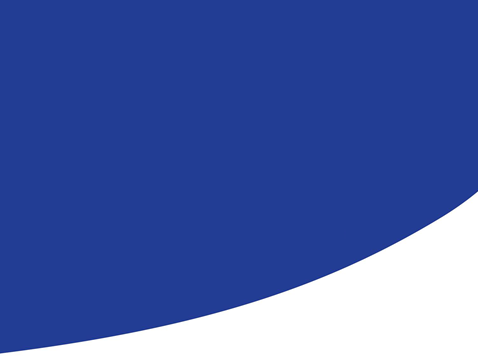 АДГ - ЗОНА 18
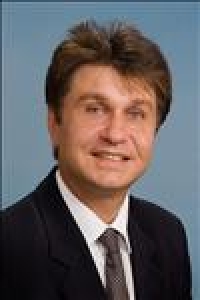 Симеон Симеонов
РК Разград
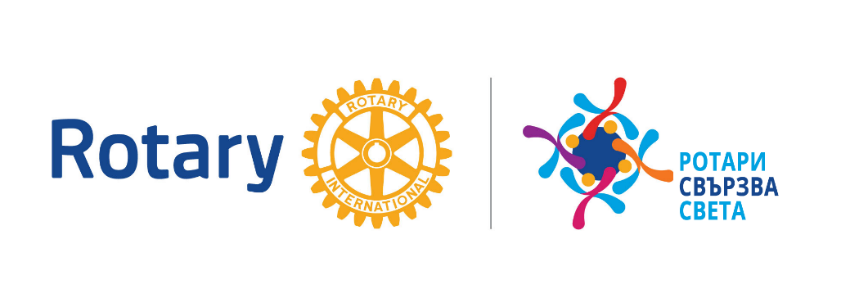 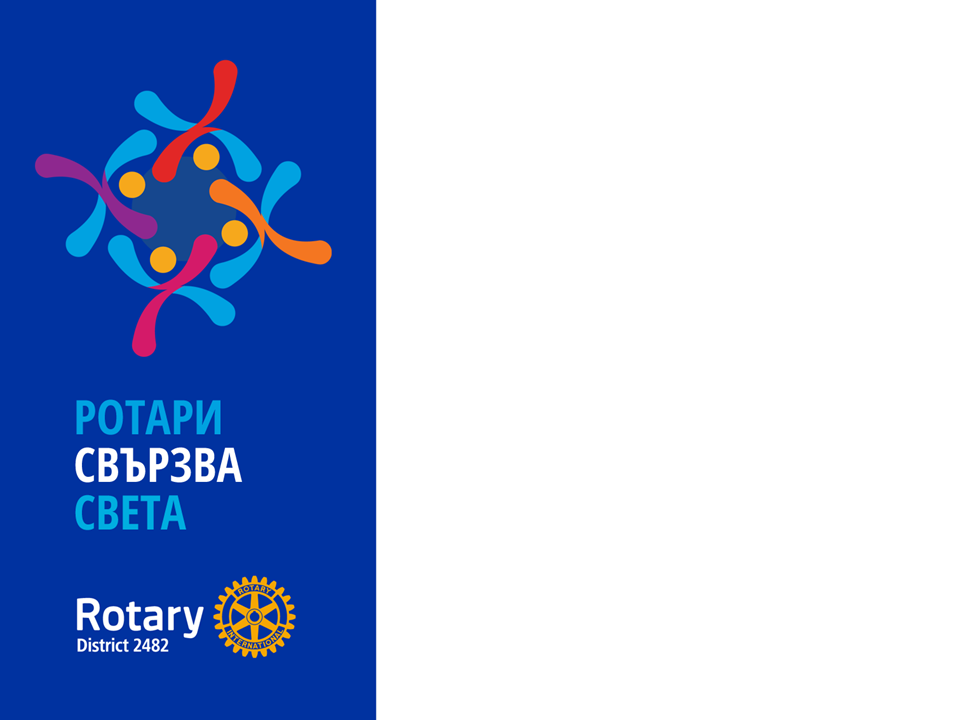 КОМИТЕТИ НА
ДИСТРИКТА
2019-2020 г.
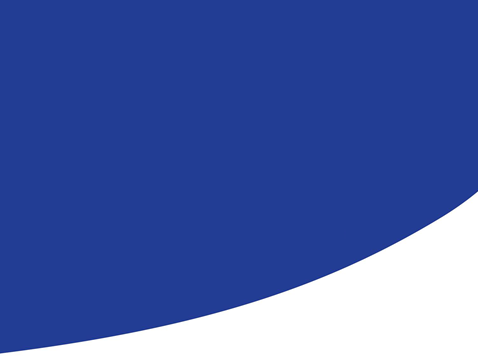 КОМИТЕТ ЗА РАЗВИТИЕ НА ЧЛЕНСТВОТО
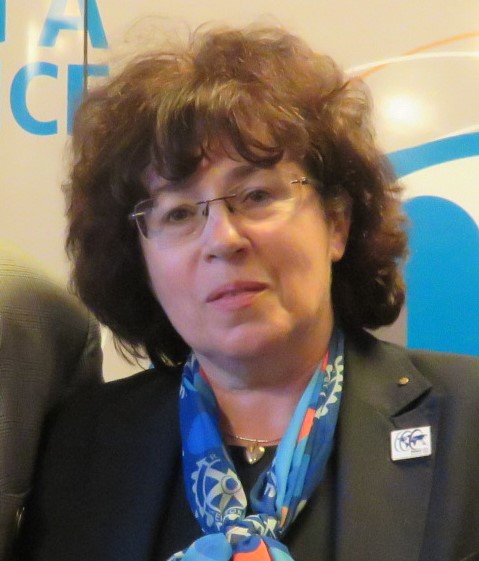 Нина Митева, ПДГ
РК Плевен Центрум
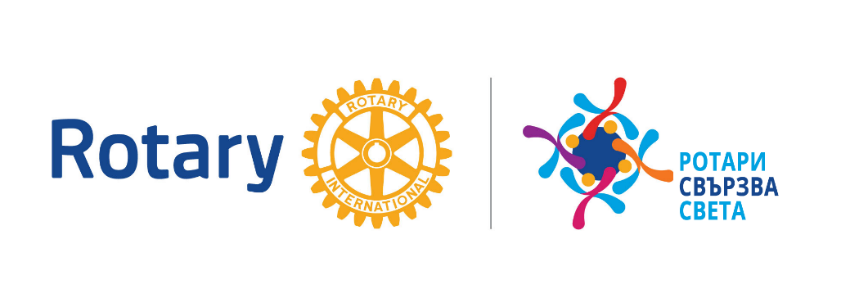 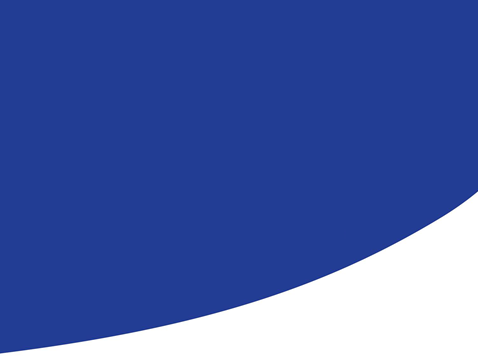 КОМИТЕТ ЗА ФОНДАЦИЯ РОТАРИ
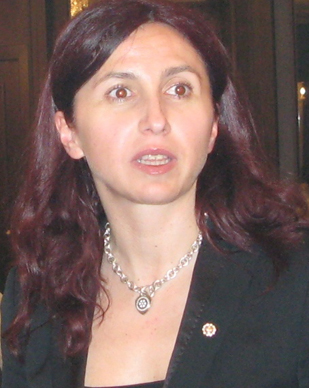 Виолина Костова
РК София Сити
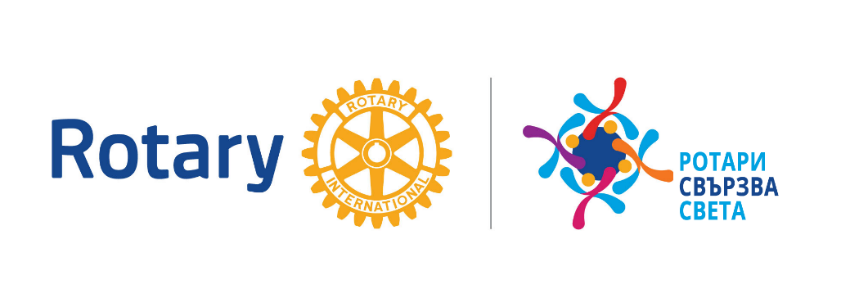 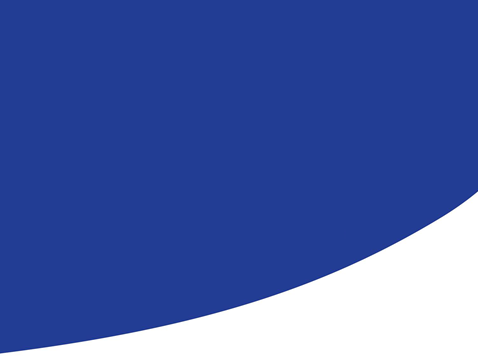 КВАЛИФИКАЦИЯ И ОБУЧЕНИЕ НА КЛУБОВЕТЕ
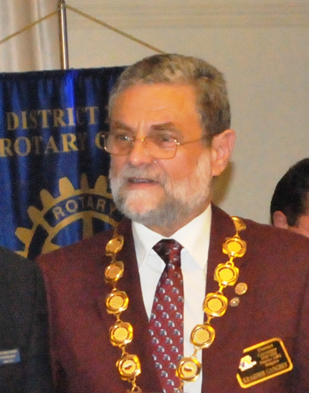 Красимир Ганчев, ПДГ
РК Бургас
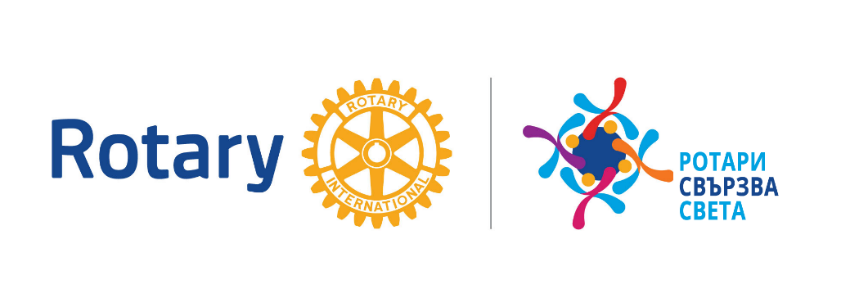 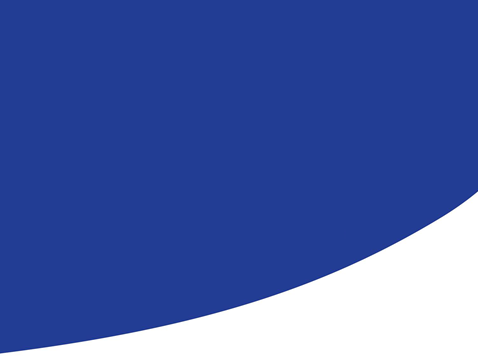 ПОДКОМИТЕТ ЗА НАБИРАНЕ НА СРЕДСТВА
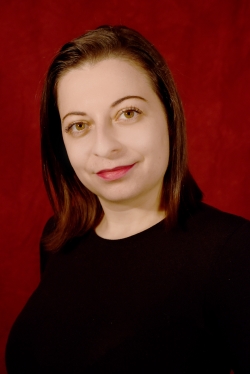 Ани Христова
РК София Интернешънъл
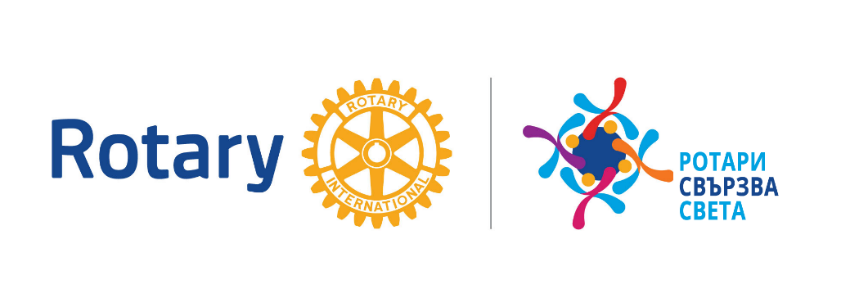 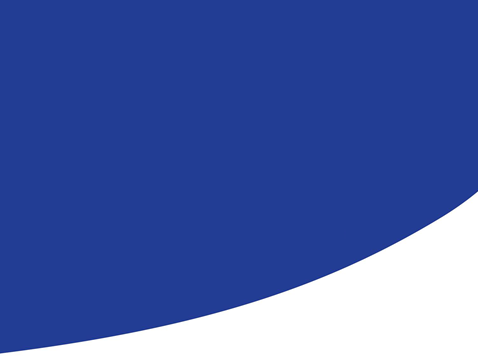 ПОДКОМИТЕТ ГЛОБАЛНИ ГРАНТОВЕ
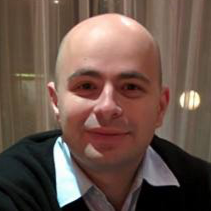 Мирослав Генов
РК Велико Търново
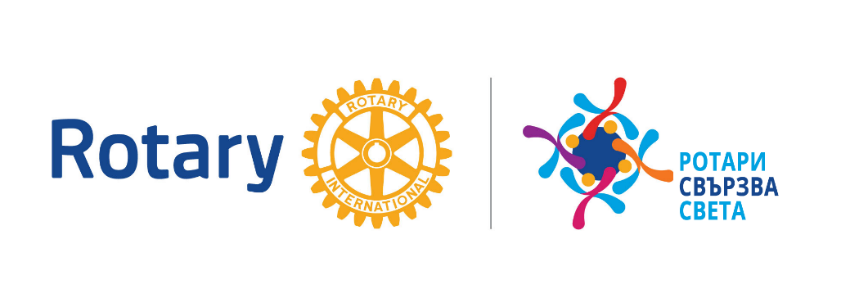 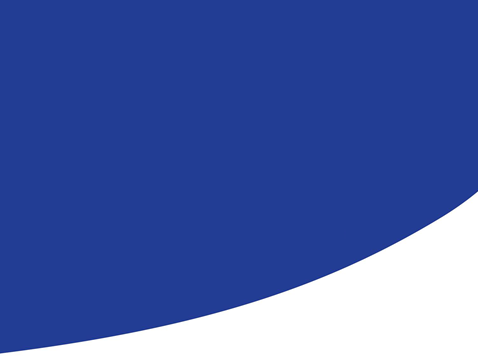 ПОДКОМИТЕТ ДИСТРИКТНИ ГРАНТОВЕ
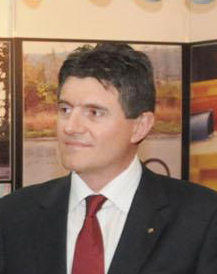 Стоил Костов
РК София Център
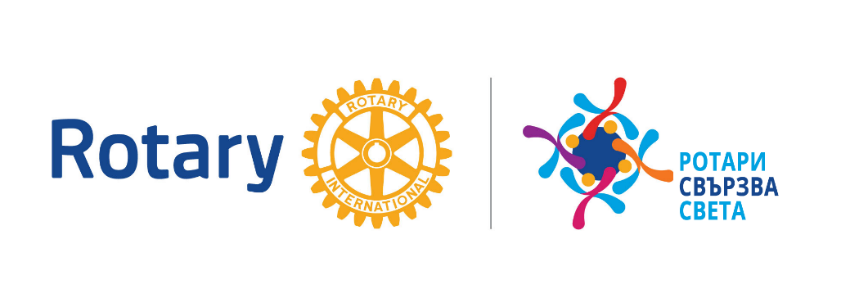 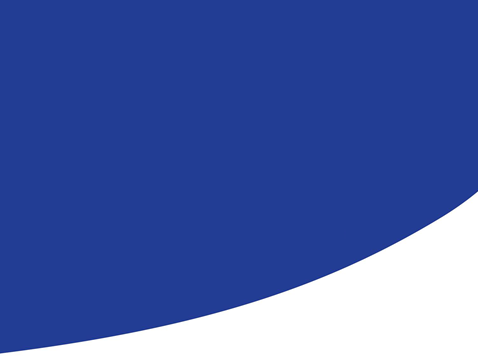 ПОДКОМИТЕТ ПОЛИО ПЛЮС
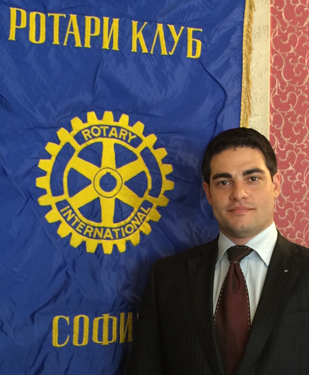 Александър Ангелов
РК София
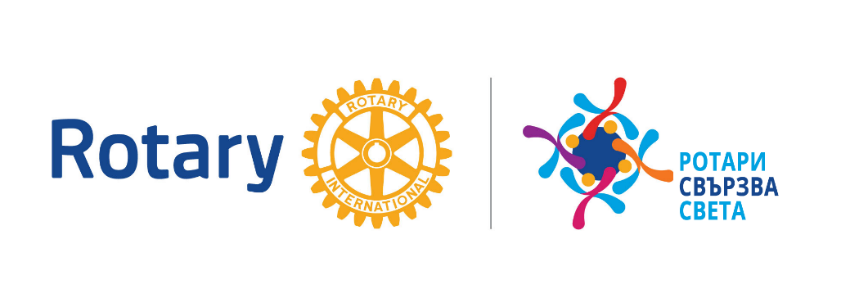 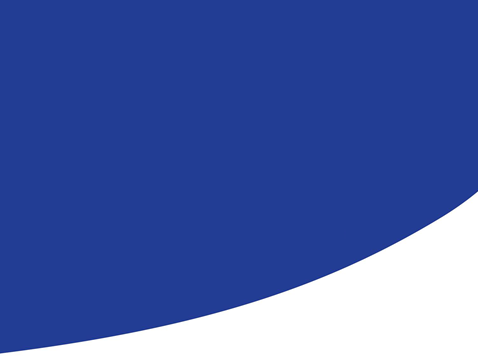 ПОДКОМИТЕТ АДМИНИСТРИРАНЕ
И КОНТРОЛ НА ГРАНТОВЕТЕ
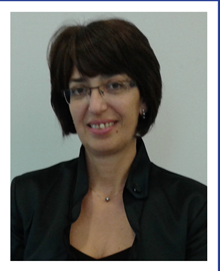 Недялка Росенова
РК Смолян
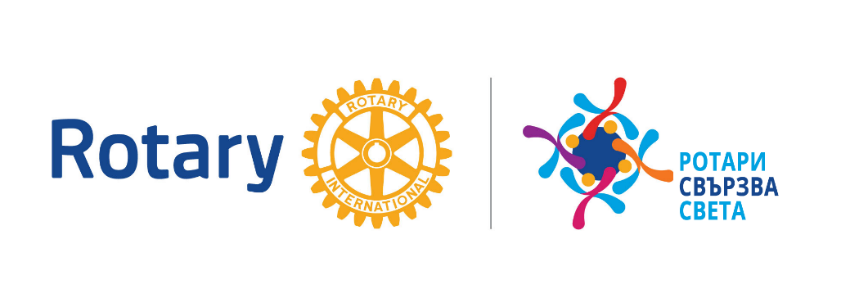 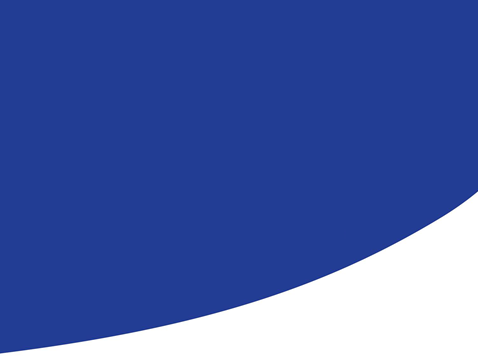 ПОДКОМИТЕТ ЕКИП ЗА 
ПРОФЕСИОНАЛНО ОБУЧЕНИЕ
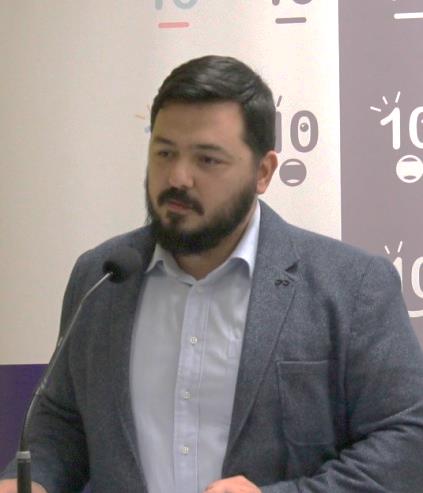 Константин Стоянов
РК Стара Загора
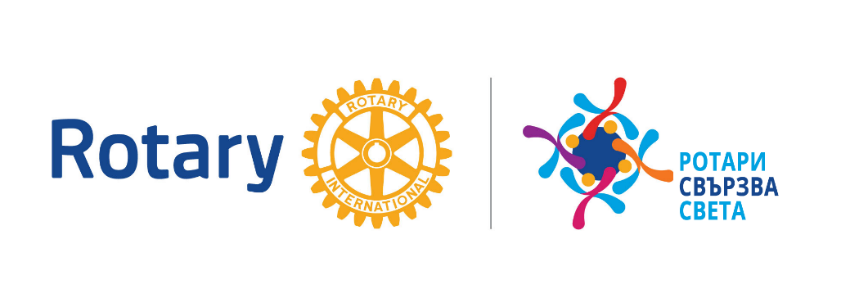 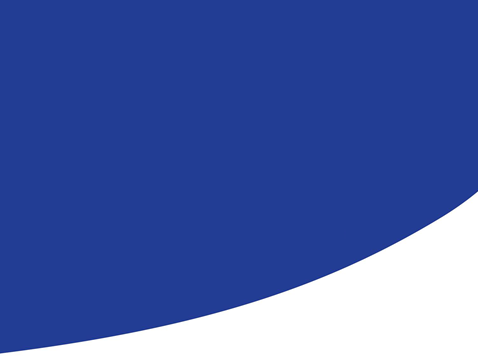 ПОДКОМИТЕТ 
РОТАРИАНСКИ ПРИЯТЕЛСТВА ЗА МИР
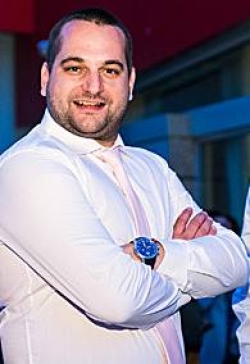 Жечко Балабанов
РК София Балкан
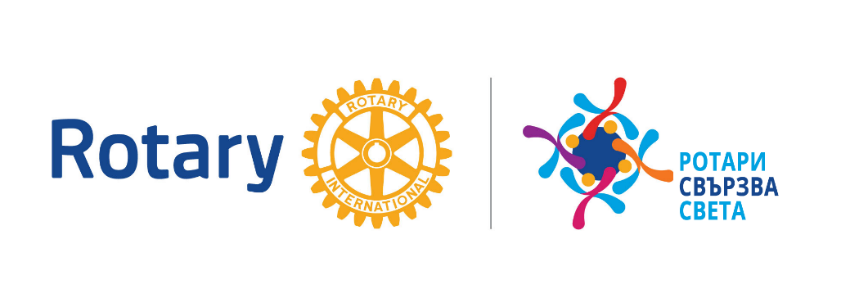 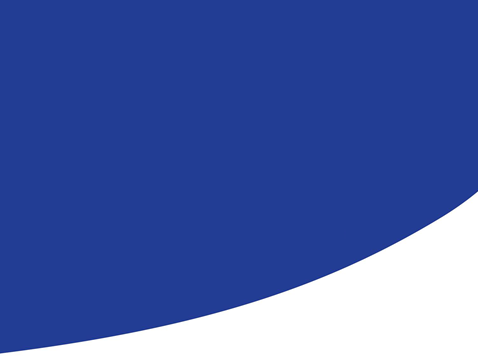 ПОДКОМИТЕТ РОТАРИАНСКИ СТИПЕНДИИ
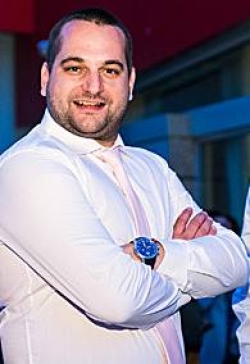 Жечко Балабанов
РК София Балкан
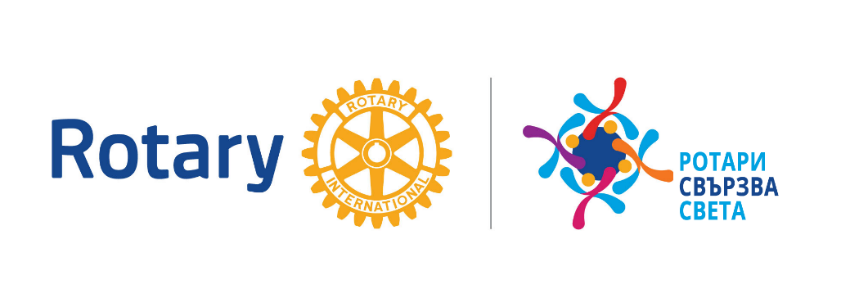 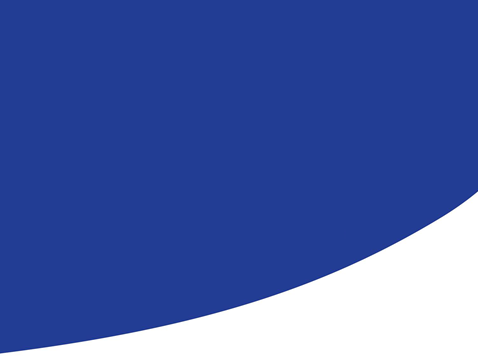 КООРДИНАТОР ЗА 
ОБЩЕСТВО НА ПОЛ ХАРИС
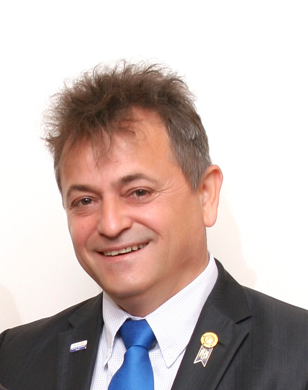 Веселин Димитров, ПДГ
РК Бургас Приморие
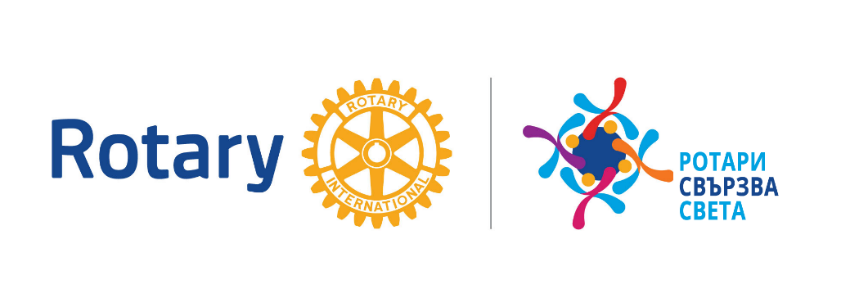 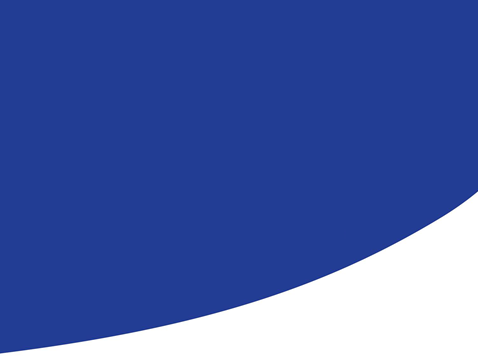 КОМИТЕТ ЗА ВРЪЗКИ С ОБЩЕСТВЕНОСТТА 
И ПУБЛИЧЕН ИМИДЖ
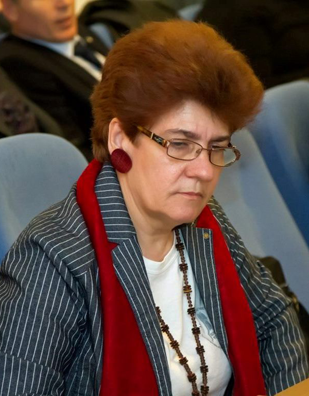 Стоянка Георгиева
РК Бургас
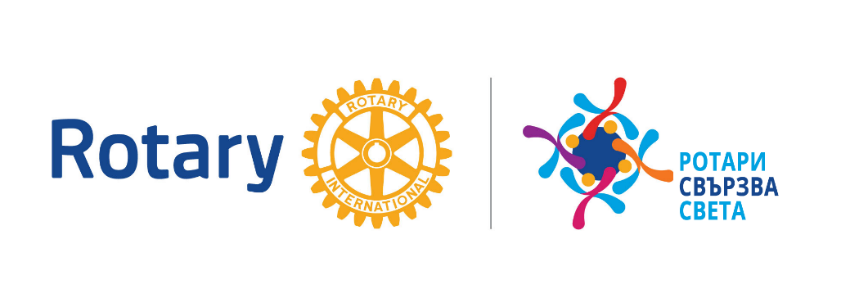 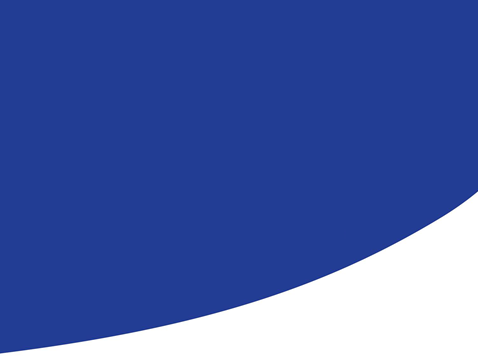 ПОДКОМИТЕТ ЗА 
ПРАВИЛНОТО ПРИСЪСТВИЕ НА РОТАРИ
ИНИЦИАТИВИТЕ В СОЦИАЛНИТЕ МЕДИИ
Не е назначен
РК
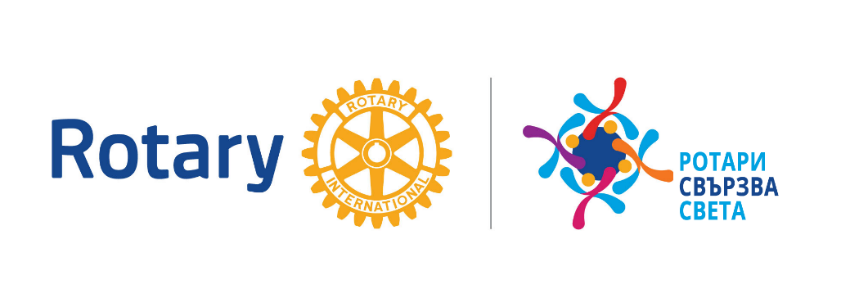 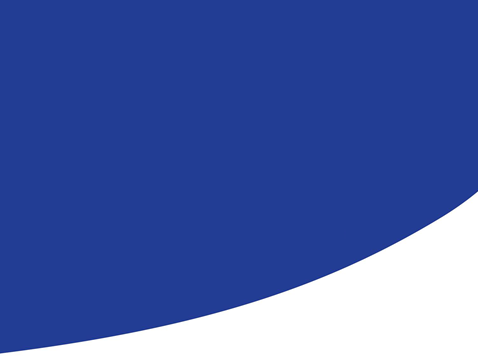 ПОДКОМИТЕТ ЗА 
СЪЗДАВАНЕ НА ДИГИТАЛЕН АРХИВ
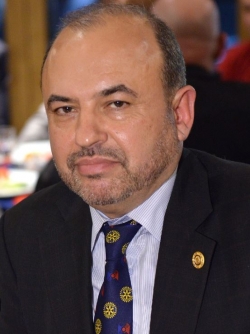 Любомир Господинов
РК Варна Евксиноград
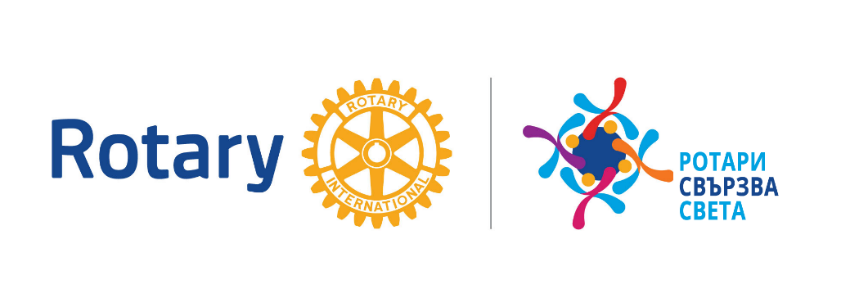 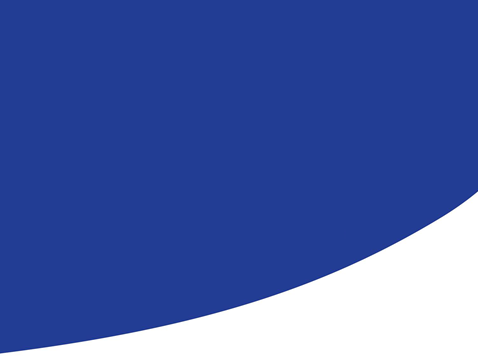 ПОДКОМИТЕТ ЗА 
УПРАВЛЕНИЕ И УСЪВЪРШЕНСТВАНЕ
НА ДИСТРИКТНИЯ САЙТ
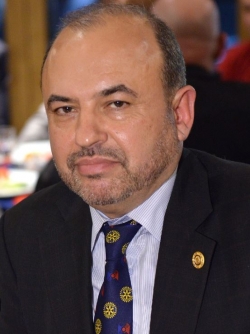 Любомир Господинов
РК Варна Евксиноград
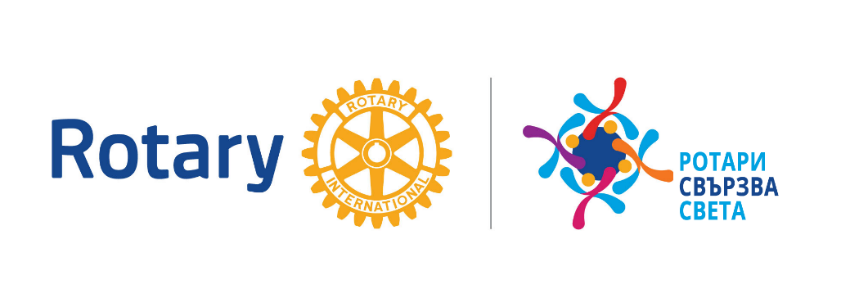 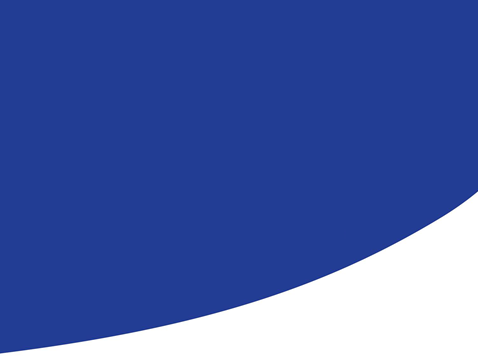 ПРОГРАМА НА ДИСТРИКТА – 
СЛУЖБА В ОБЩНОСТТА
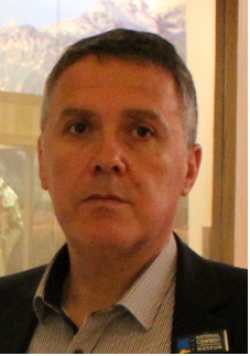 Славчо Лачинов
РК Банско Разлог
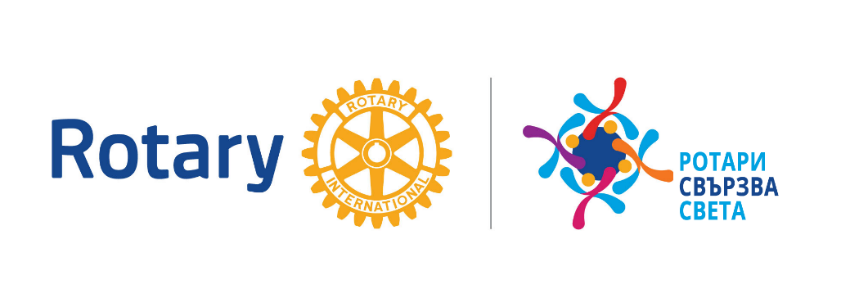 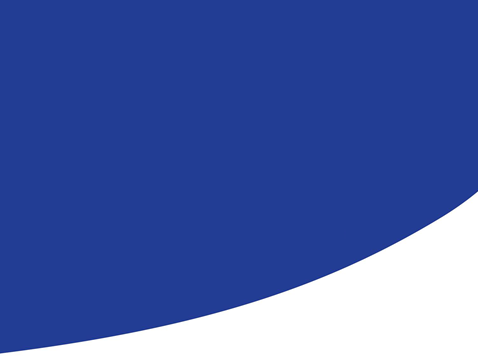 ПРОГРАМА НА ДИСТРИКТА – 
ПРОФЕСИОНАЛНА СЛУЖБА
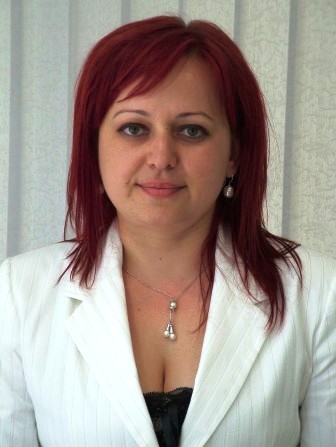 Капка Войнска
РК Хасково Аида
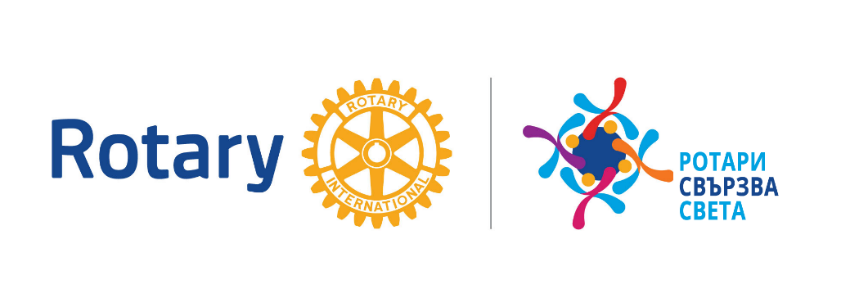 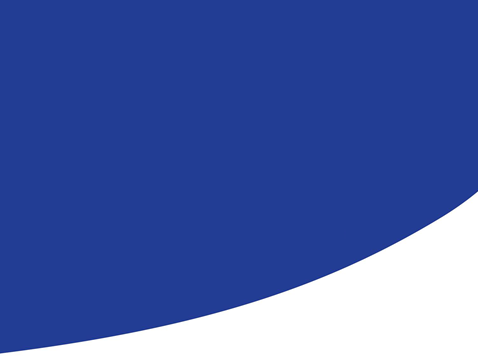 ПРОГРАМА НА ДИСТРИКТА – 
РОТАРИ ОБЩНОСТНИ КОРПУСИ
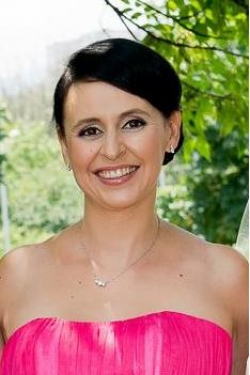 Десислава Василева
РК София Сердика
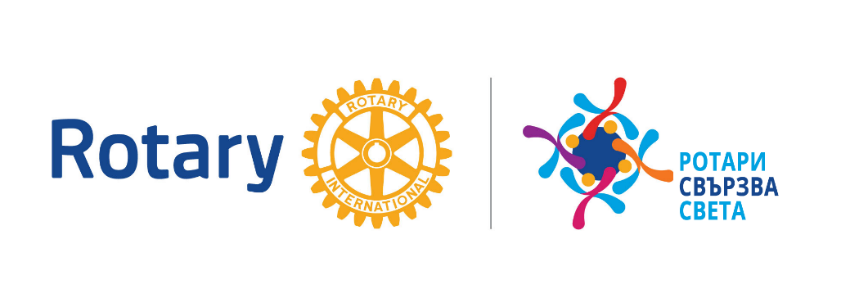 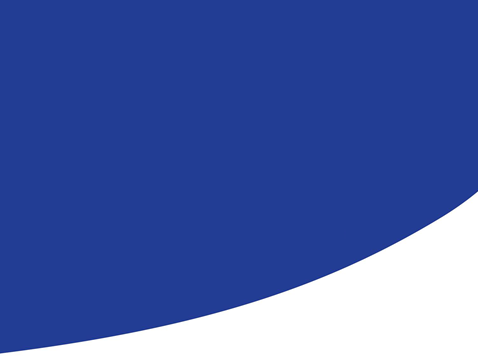 ПРОГРАМА НА ДИСТРИКТА -
РОТАРИАНСКИ ПРИЯТЕЛСТВА ПО ИНТЕРЕСИ
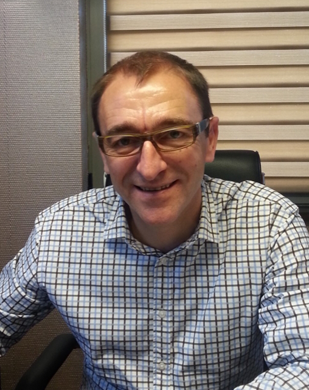 Антон Томчев
РК Сливен
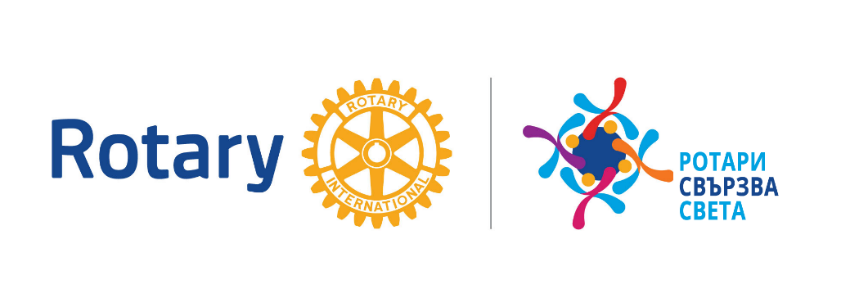 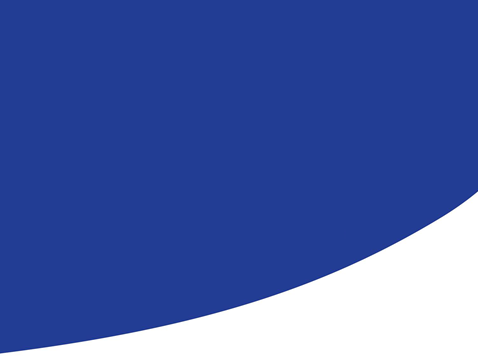 ПРОГРАМА НА ДИСТРИКТА - РОТАРИАНСКИ 
ПРИЯТЕЛСКИ ОБМЕН
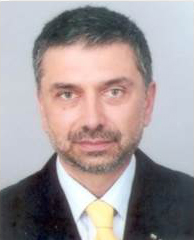 Борислав Къдреков
РК Благоевград Център
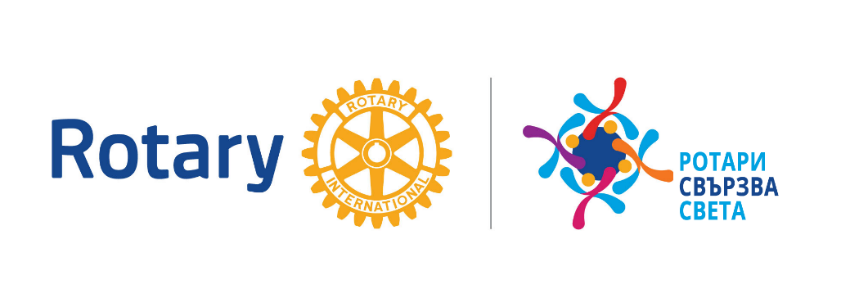 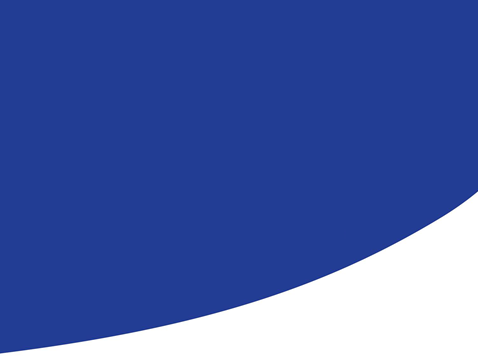 ПРОГРАМА НА ДИСТРИКТА - РОТАРИАНСКИ 
ГРУПИ ЗА ВЪЗДЕЙСТВИЕ
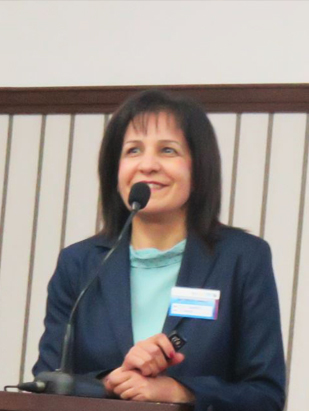 Мая Григорова
РК Монтана
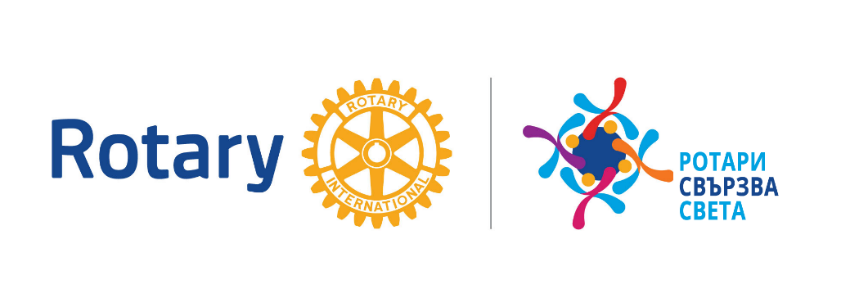 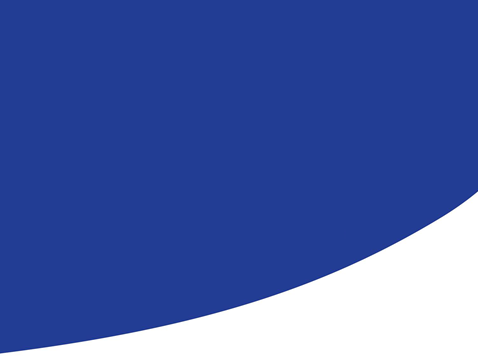 КОМИТЕТ ЗА МЕЖДУНАРОДНА СЛУЖБА
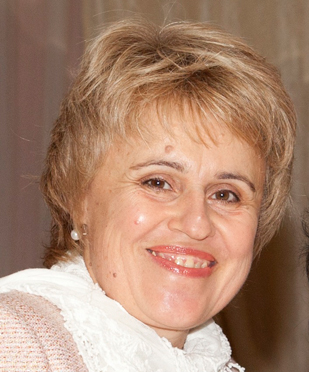 Маргарита Богданова
РК Свищов
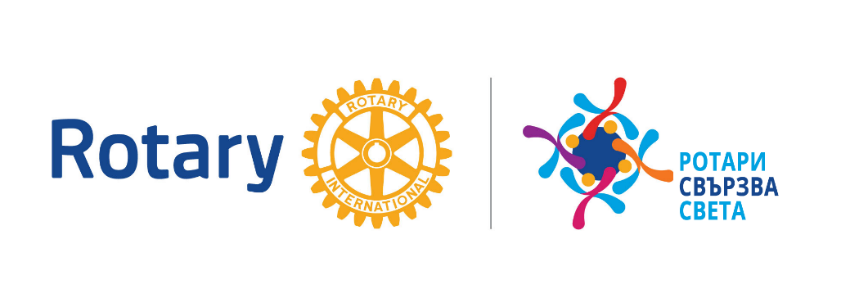 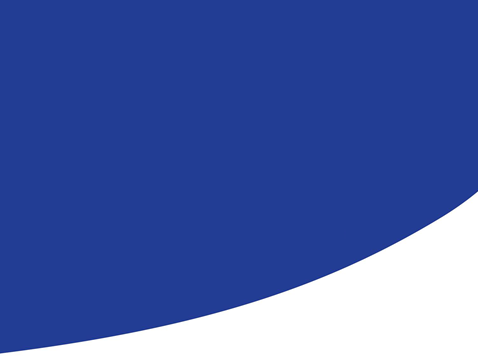 КООРДИНАТОР НА 
МЕЖДУНАРОДНИТЕ КОМИТЕТИ (ICC)
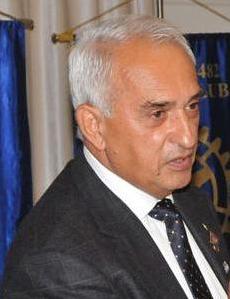 Калчо Хинов, ПДГ
РК София Витоша
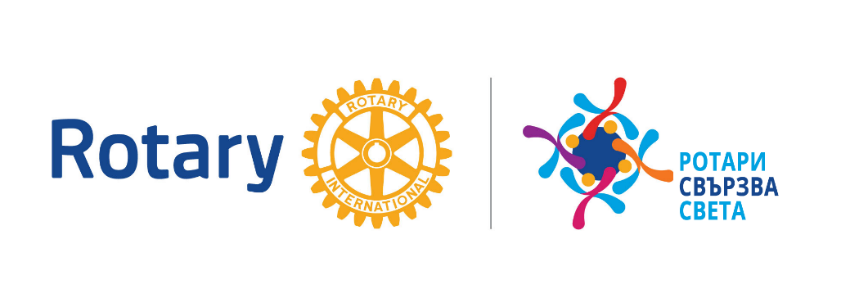 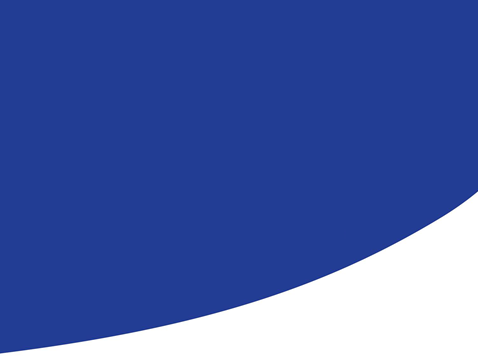 КОМИТЕТ ЗА ПОДКРЕПА 
НА МЛАДИТЕ ПОКОЛЕНИЯ
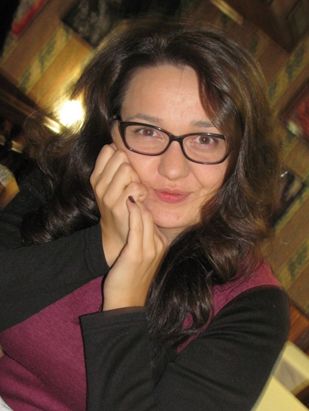 Бояна Банкова
РК София Триадица
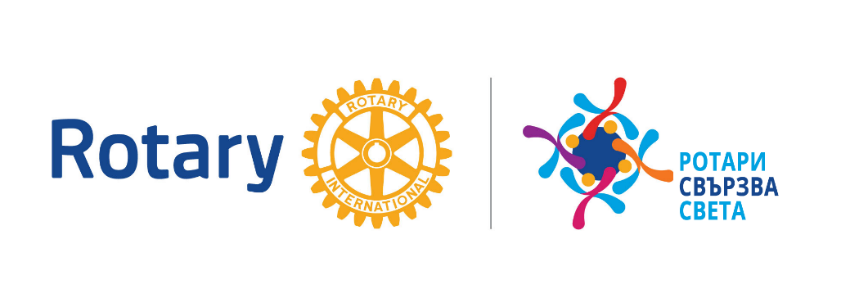 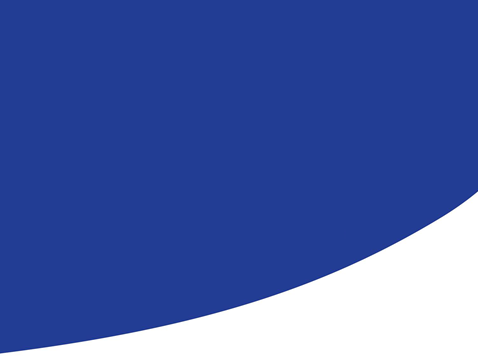 ПОДКОМИТЕТ ЗА РОТАРАКТ
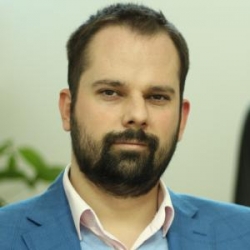 Даниел Маринов
РК Велико Търново
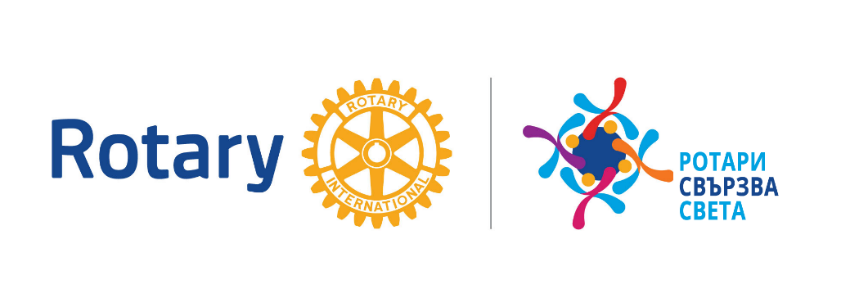 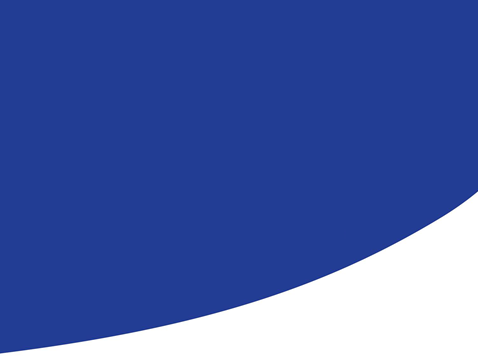 ПОДКОМИТЕТ ЗА ИНТЕРАКТ
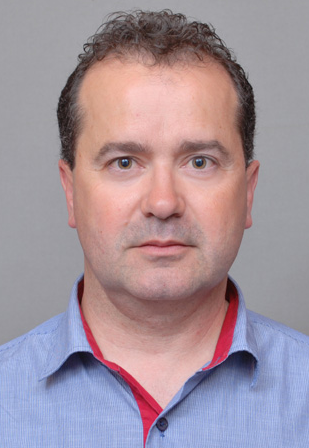 Христо Трънчев
РК Сливен
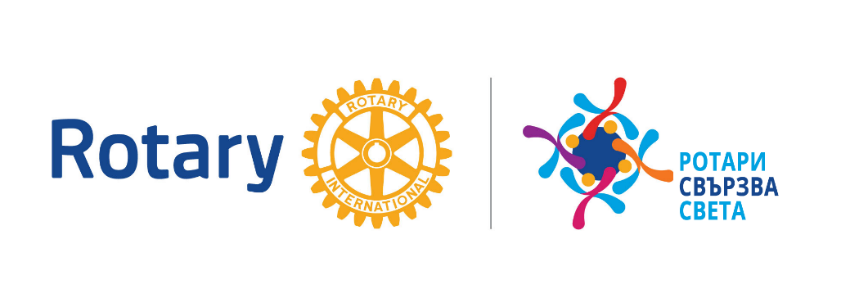 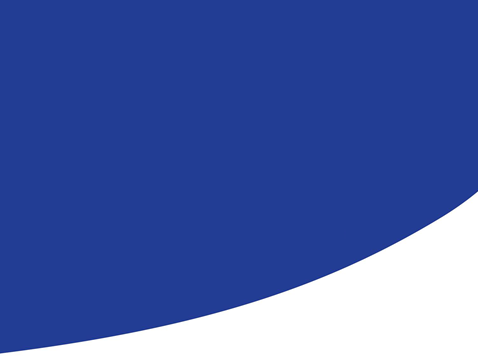 ПОДКОМИТЕТ ЗА МЛАДЕЖКИ 
ЛИДЕРСКИ НАГРАДИ RYLA
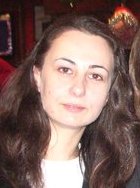 Мария Янчева
РК Бургас Пиргос
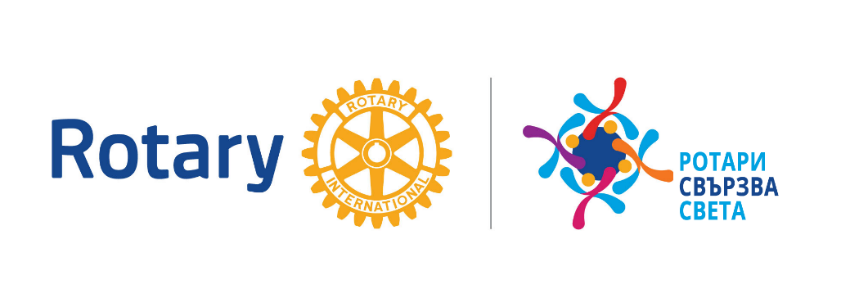 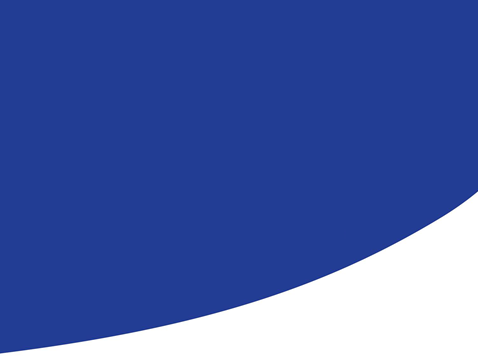 ПОДКОМИТЕТ ЗА МЛАДЕЖКИ ОБМЕН
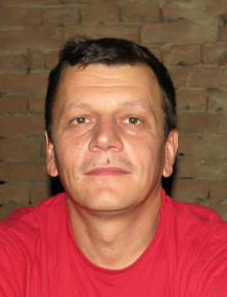 Светослав Събков
РК Бургас Пиргос
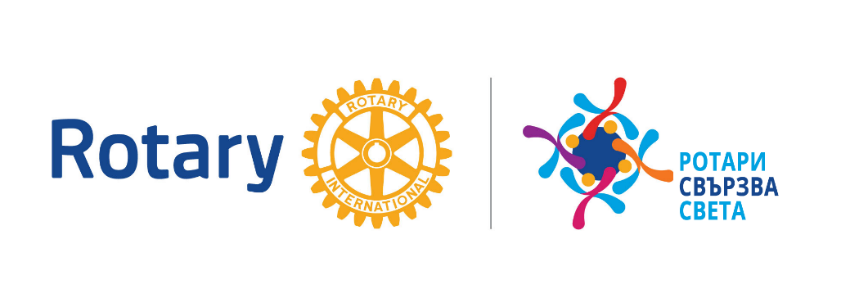 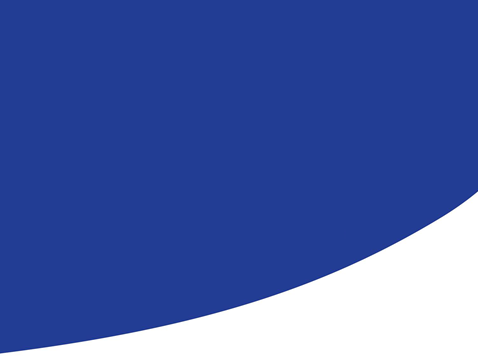 КОНТАКТ ЗА ОБМЕН 
В СЛУЖБА НА НОВИТЕ ПОКОЛЕНИЯ
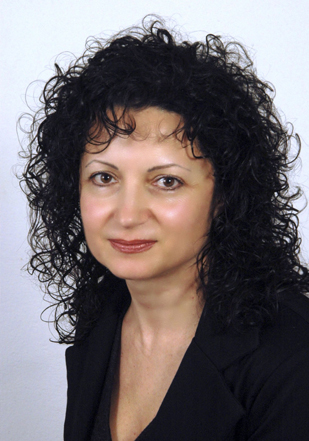 Петя Казакова
РК Поморие
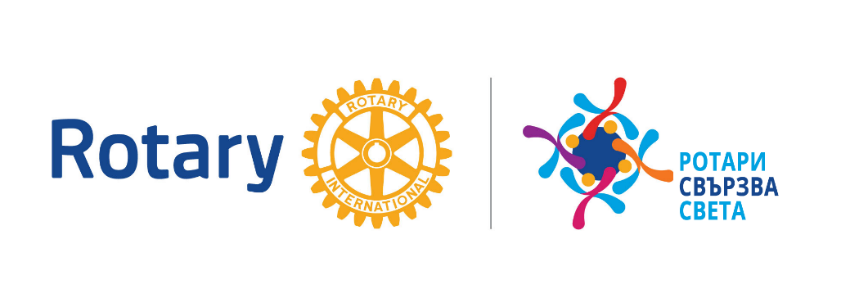 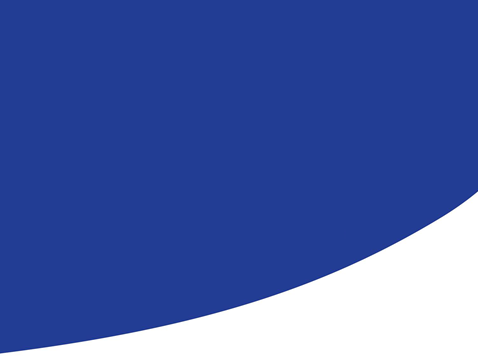 ОФИЦЕР ПО ОПАЗВАНЕ НА СИГУРНОСТТА
НА МЛАДИТЕ ХОРА
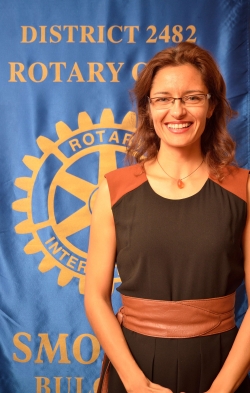 Ана Шопова
РК Смолян
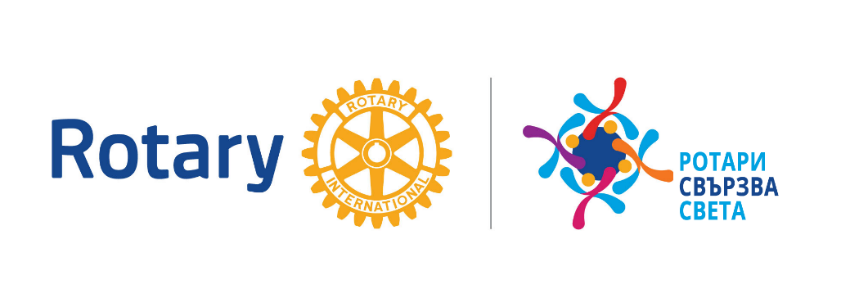 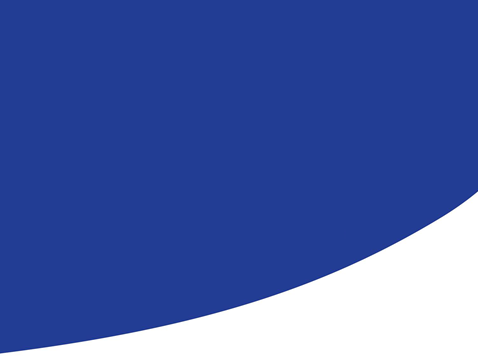 ДИСТРИКТЕН РОТАРАКТ ПРЕДСТАВИТЕЛ
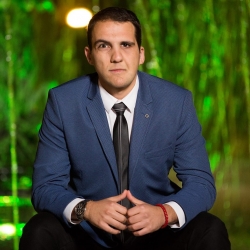 Васил Демирев
РК Стара Загора
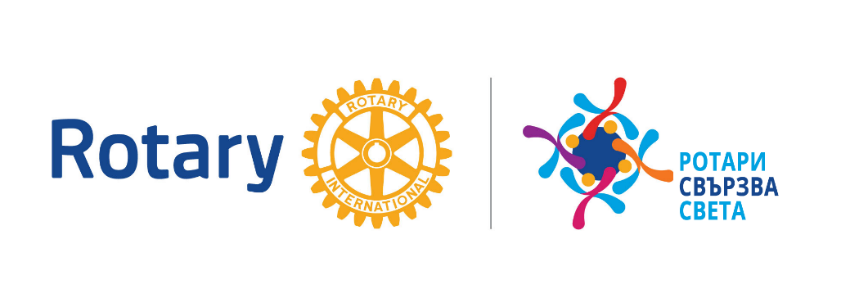 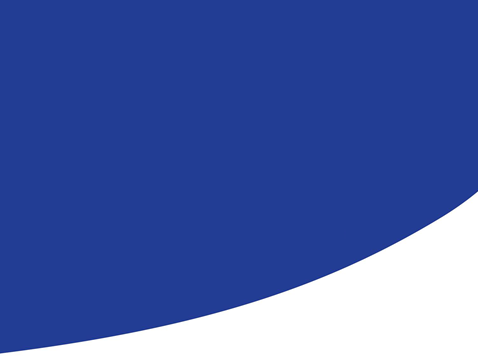 ДИСТРИКТЕН ИНТЕРАКТ ПРЕДСТАВИТЕЛ
Няма избран
РК
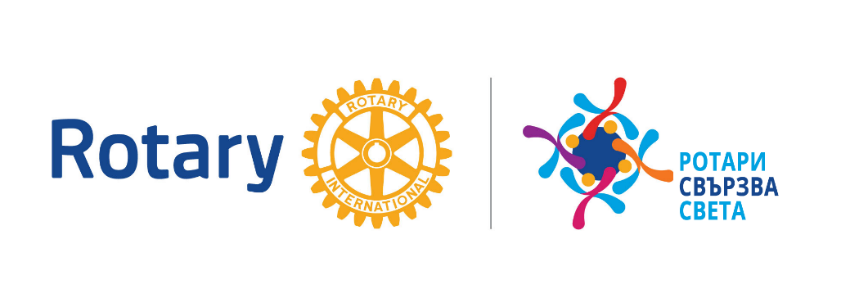 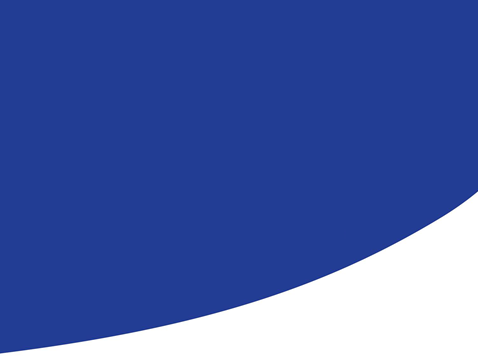 ПОДКОМИТЕТ ЗА 
РАЗШИРЕНИЕ НА ДИСТРИКТА
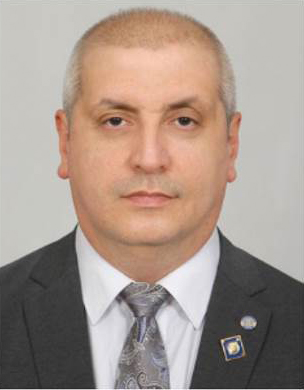 Димитър Димитров, ПДГ
РК Пловдив Филипопол
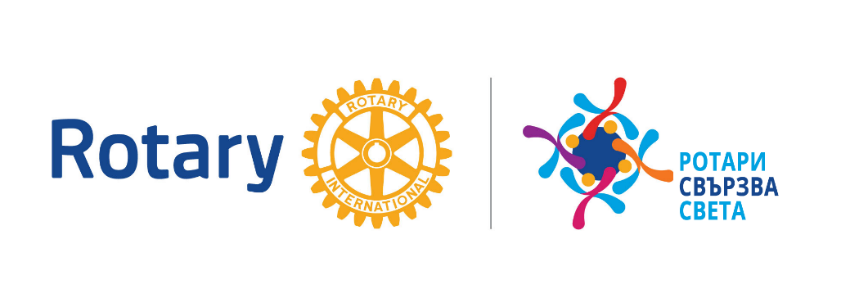 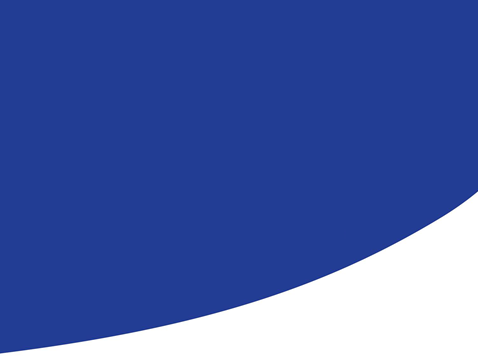 РОТАРИАНСКА АКАДЕМИЯ
КОМИТЕТ ЗА ОБУЧЕНИЕ В ДИСТРИКТА
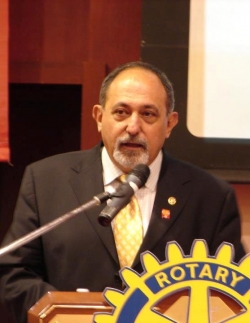 Валентин Стоянов, ПДГ
РК Стара Загора
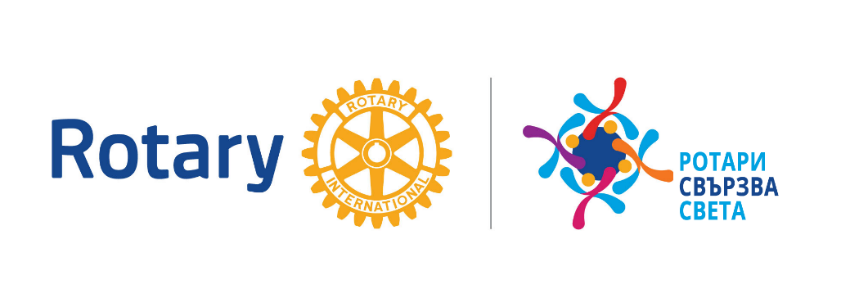 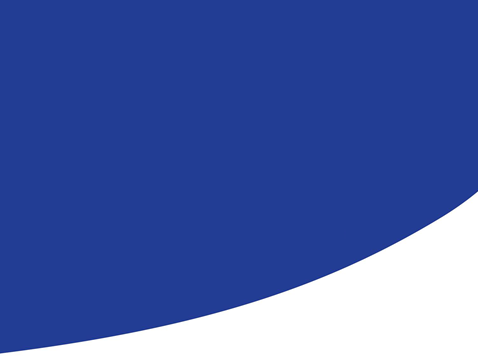 РОТАРИАНСКА АКАДЕМИЯ
КОМИТЕТ ЗА ОБУЧЕНИЕ ЕКИПА НА ДИСТРИКТА
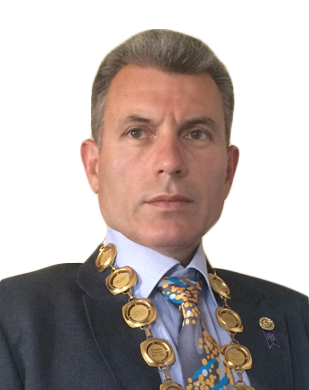 Емил Коцев, ПДГ
РК Русе
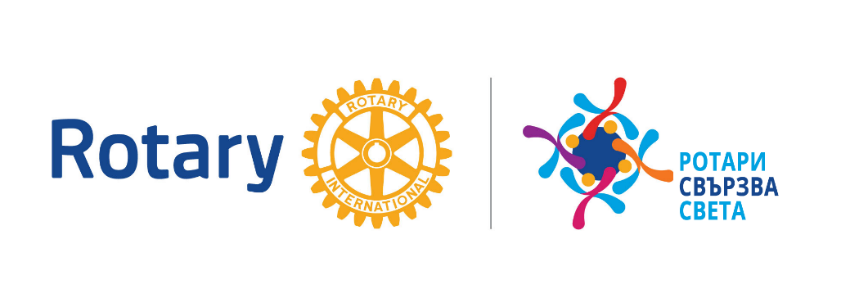 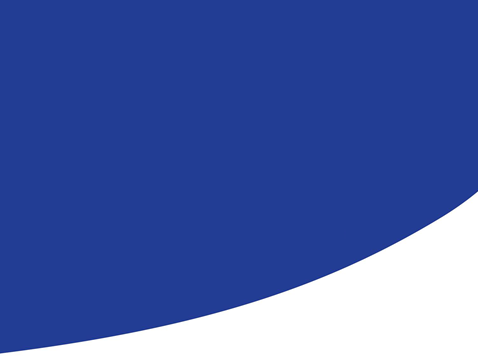 РОТАРИАНСКА АКАДЕМИЯ
ЛИДЕРСКИ ИНСТИТУТ
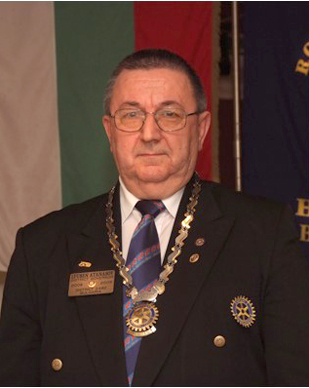 Любен Атанасов, ПДГ
РК Хасково
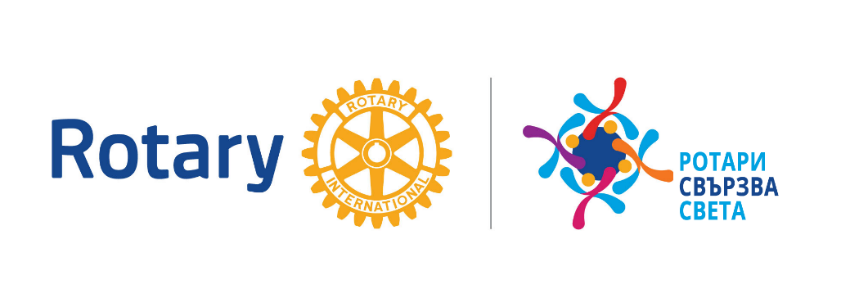 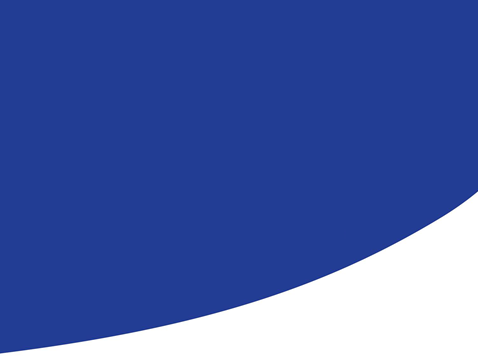 ГЛОБАЛНИ РОТАРИ НАГРАДИ
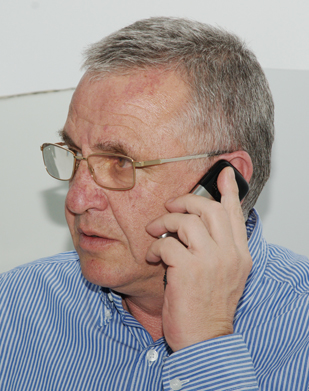 Огнян Граматиков
РК Поморие
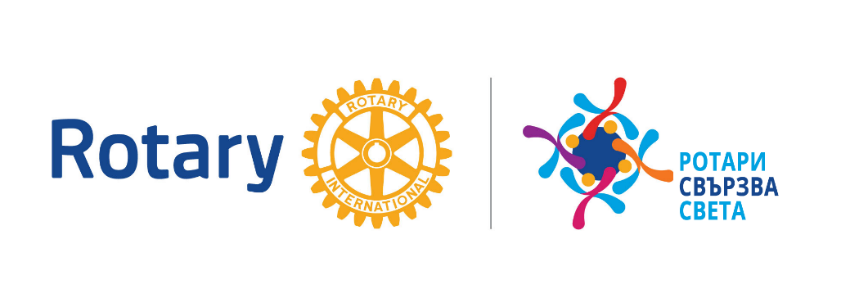 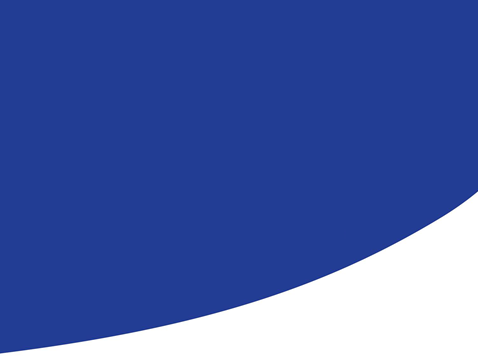 ФИНАНСОВ КОМИТЕТ
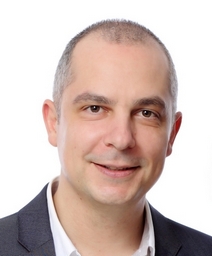 Ивайло Фичев
РК София Сити
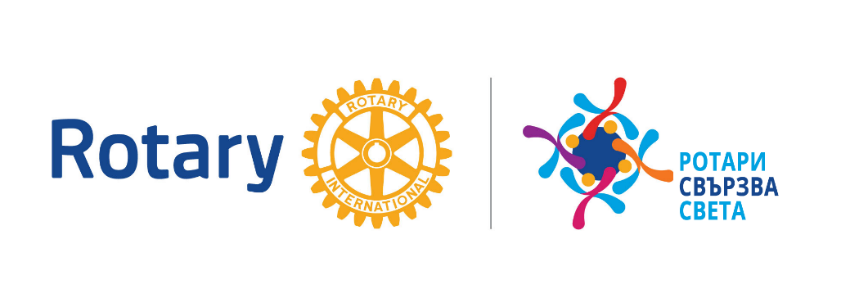 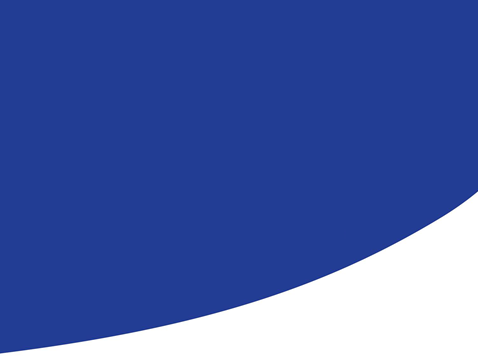 КАСИЕР НА ДИСТРИКТА
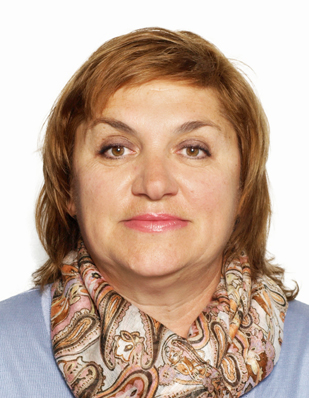 Таня Карабашева
РК София Сердика
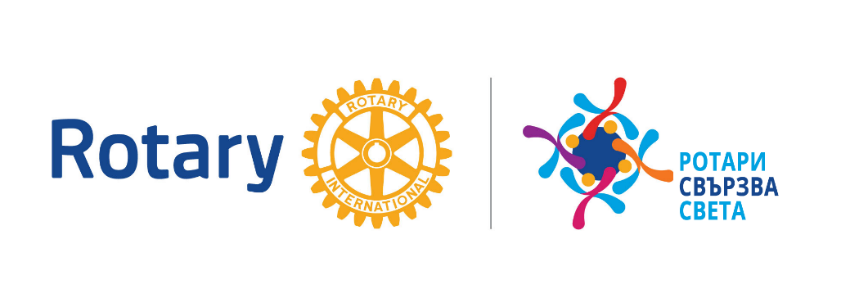 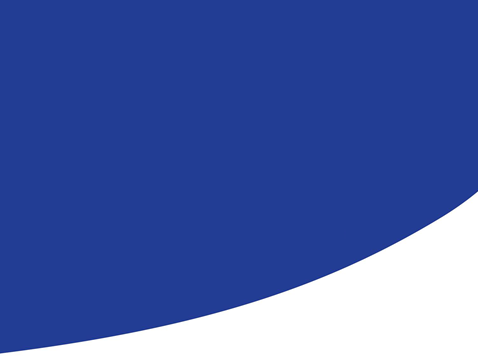 ФИНАНСОВ ОДИТ
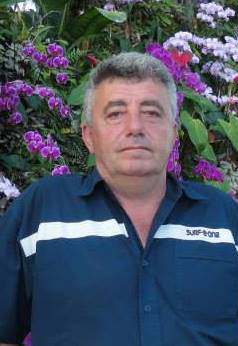 Иван Зонков
РК Пловдив Филипопол
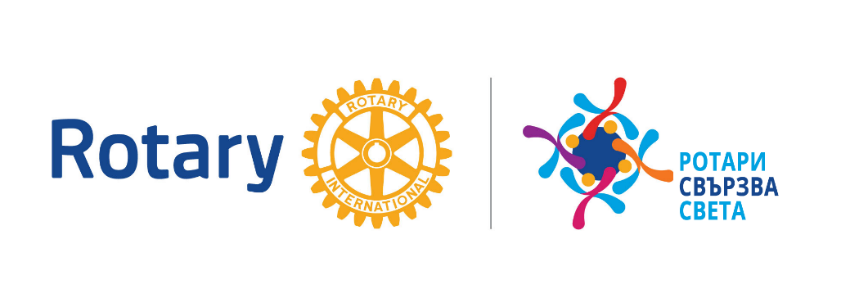 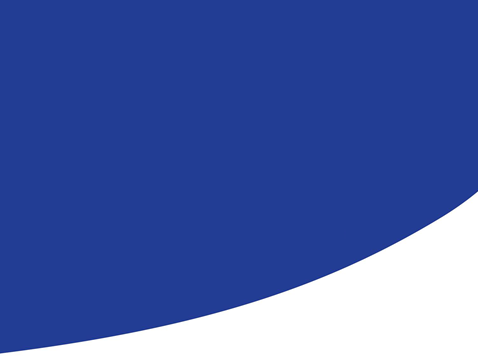 КОМИТЕТ ЗА РАБОТА 
С АЛУМНИ ОБЩНОСТТА
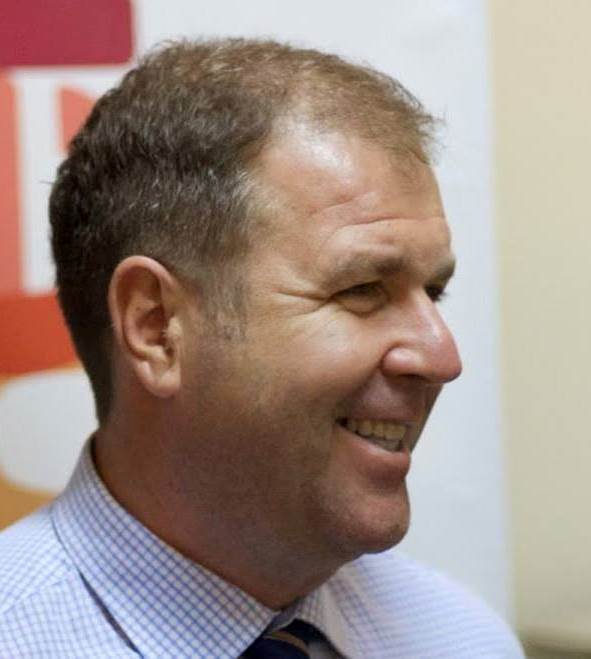 Спас Попов
РК Пловдив Пълдин
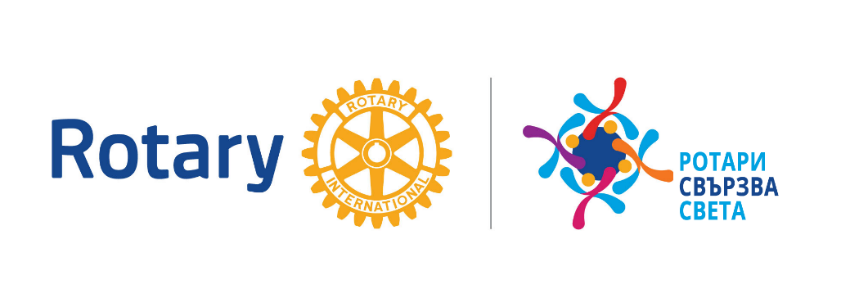 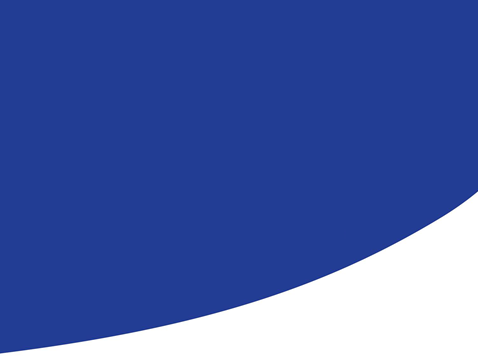 КОМИТЕТ ЗА СТРАТЕГИЧЕСКО ПЛАНИРАНЕ
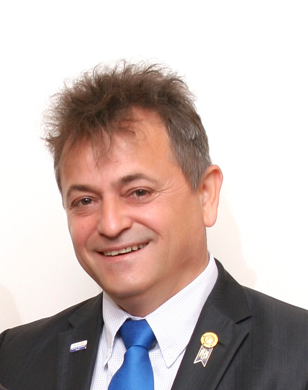 Веселин Димитров, ПДГ
РК Бургас Приморие
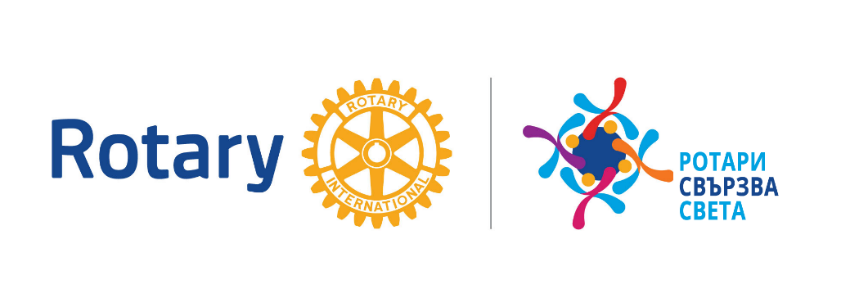 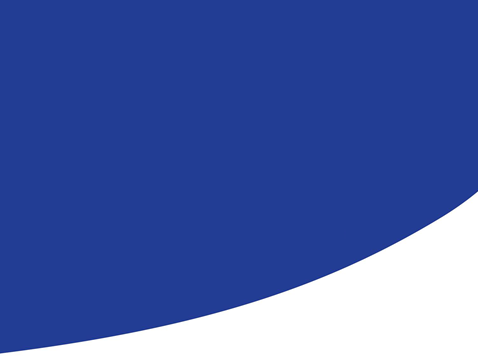 НОМИНАЦИОНЕН КОМИТЕТ
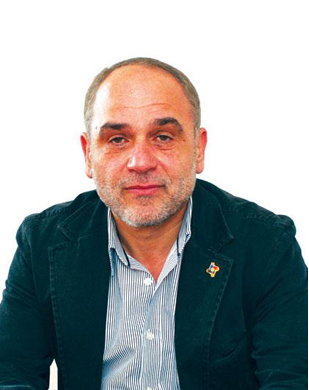 Митко Минев, ДГ 2019-2020
РК Велико Търново
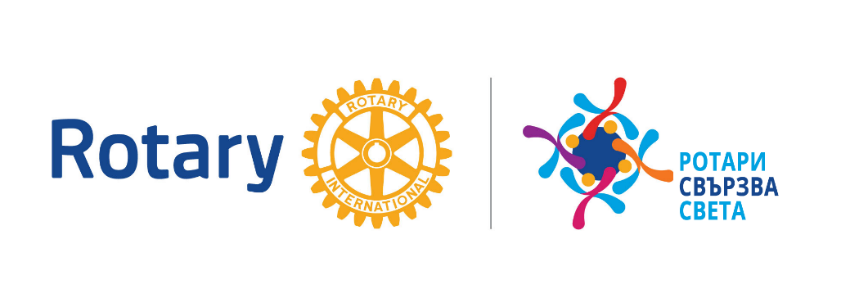 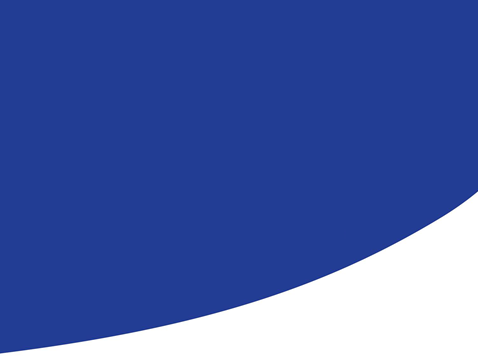 КОМИТЕТ ЗА ДИСТРИКТНА КОНФЕРЕНЦИЯ
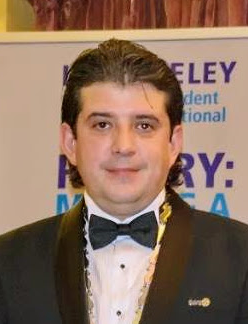 Калоян Ганев
РК Велико Търново
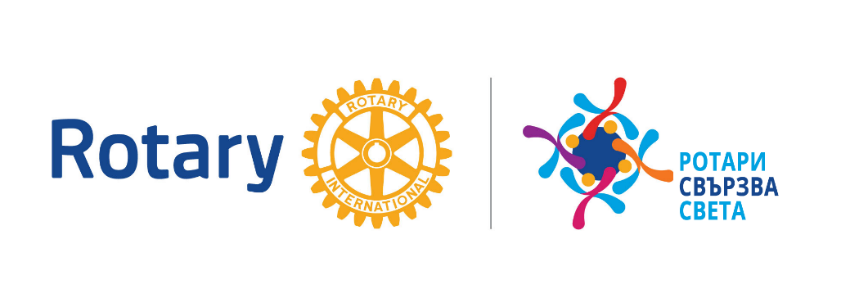 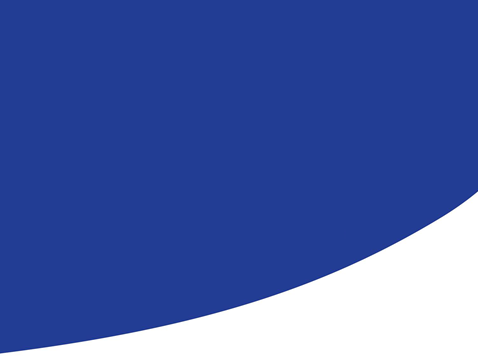 КОМИТЕТ ЗА ПОПУЛЯРИЗИРАНЕТО 
НА КОНГРЕСА НА РИ
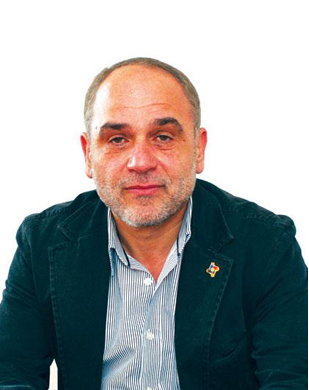 Митко Минев, ДГ 2019-2020
РК Велико Търново
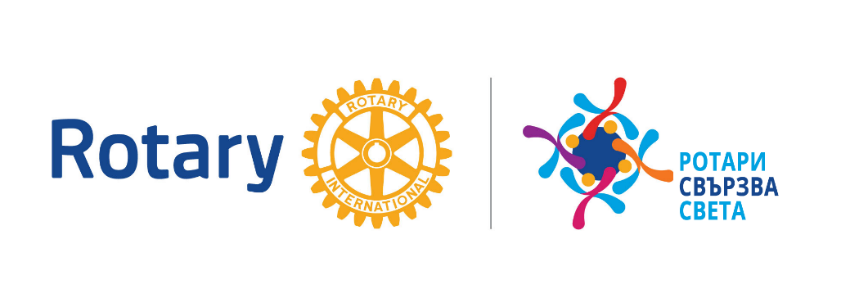 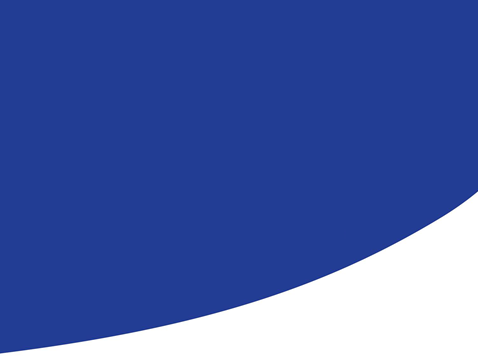 КОМИТЕТ ПО ПРАВИЛАТА И ПРОЦЕДУРИТЕ
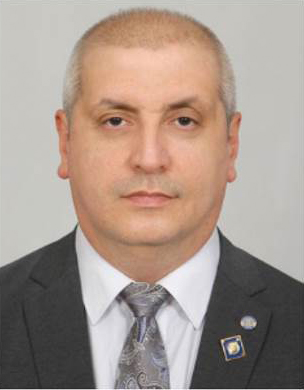 Димитър Димитров, ПДГ
РК Пловдив Филипопол
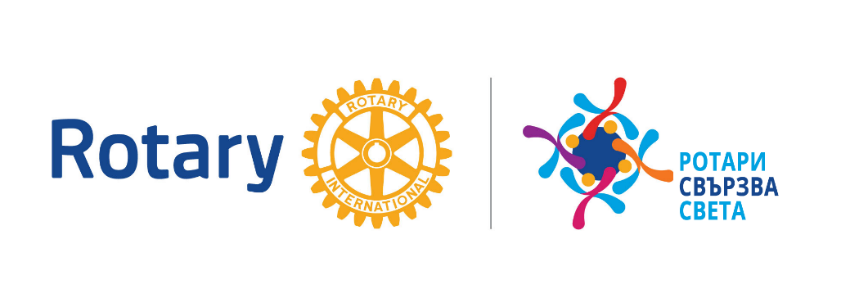 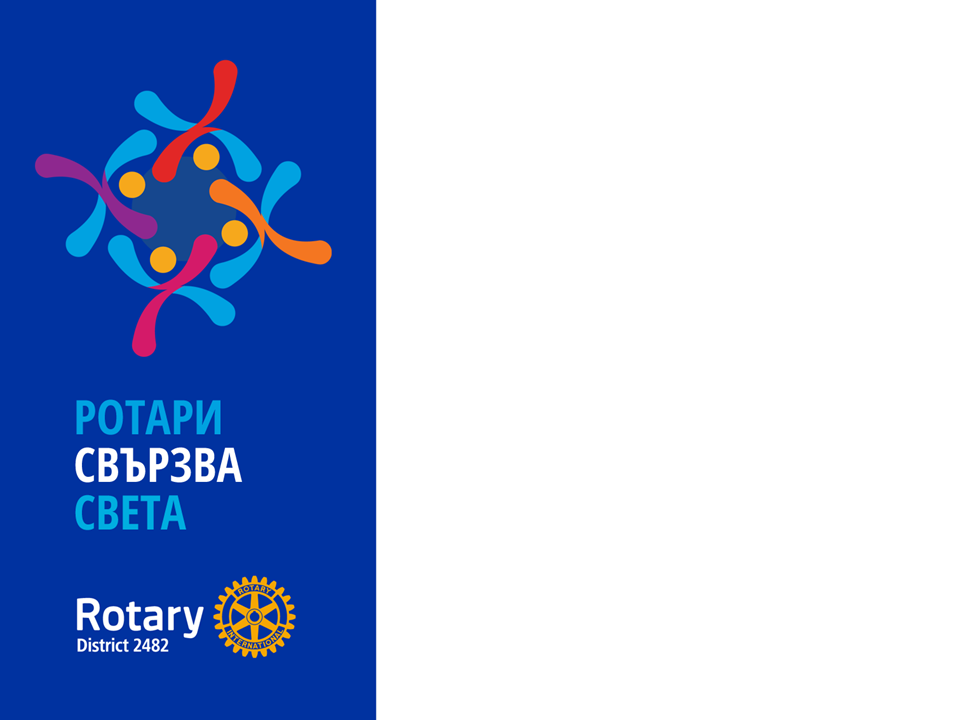 НА ДОБЪР ЧАС 
И УСПЕХ!